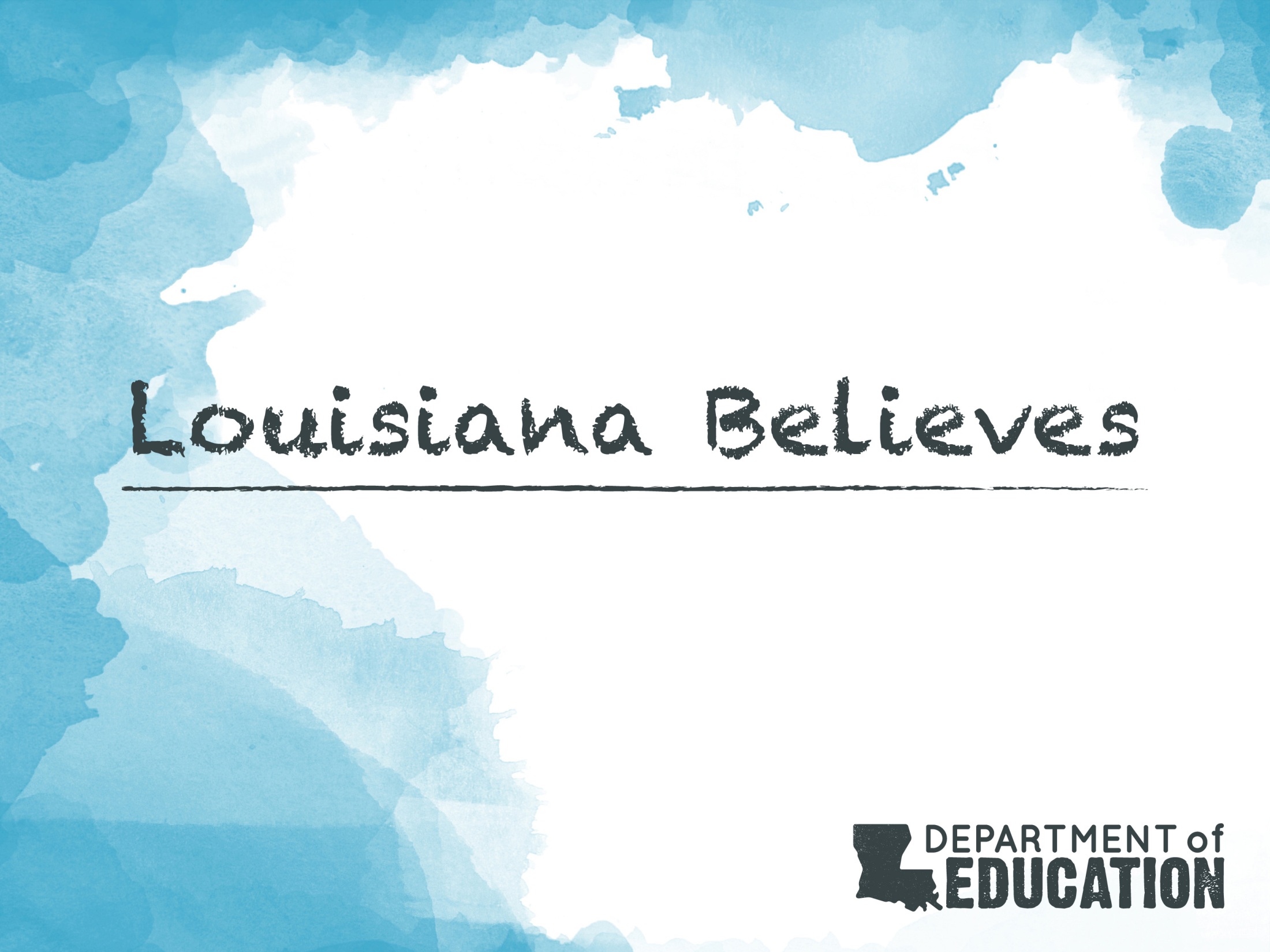 Assessment and Accountability Monthly Call

June 2018
Agenda
Month-by-Month Checklist
Accountability
Assessment Administration
Assessment Updates
Support and Communication
Month-by-Month Checklist
The 2017–2018 Assessment and Accountability Month-by-Month Checklist
identifies key dates and deadlines for statewide assessment programs and accountability processes for next school year; 
provides action steps to ensure readiness for administering statewide assessments; and
recommends resources for district and school staff.

The checklist includes information on the following areas: 
Communication and Support 
Accessibility and Accommodations 
Assessment Preparation and Administration 
Accountability 
Reports

NEW: The 2018-2019 Assessment Month-by-Month Checklist is located in the Assessment Library.
June Assessment and Accountability Checklist
Communication and Support
June 19: Monthly Assessment and Accountability Call
Accountability and Assessment Preparation
Early June: Ensure that INSIGHT has been installed on all devices that will be used for Summer high 
                     school LEAP 2025 testing
Early June: Set up TSMs for high school LEAP 2025 testing
Early June: Utilize scheduling guidance to determine final Summer high school LEAP 2025 test schedules 
	prior to setting up test sessions in eDIRECT
Early June: Complete test setup within eDIRECT in preparation for Summer high school LEAP 2025 
June 18: LEAP 360 for the 2017-2018 year will close.
June 22: Report all LEAP 2025 high school test irregularities to assessment@la.gov
Mid-June: NCRCs (WorkKeys certificates) will begin arriving at schools
By June 30: 2017-18 ACT/WorkKeys invoices will be emailed to superintendents, financial contacts, and 	  copied to DTCs
Assessment Administration and Reporting
June 18–22: Administer LEAP 2025 Summer 2018 tests
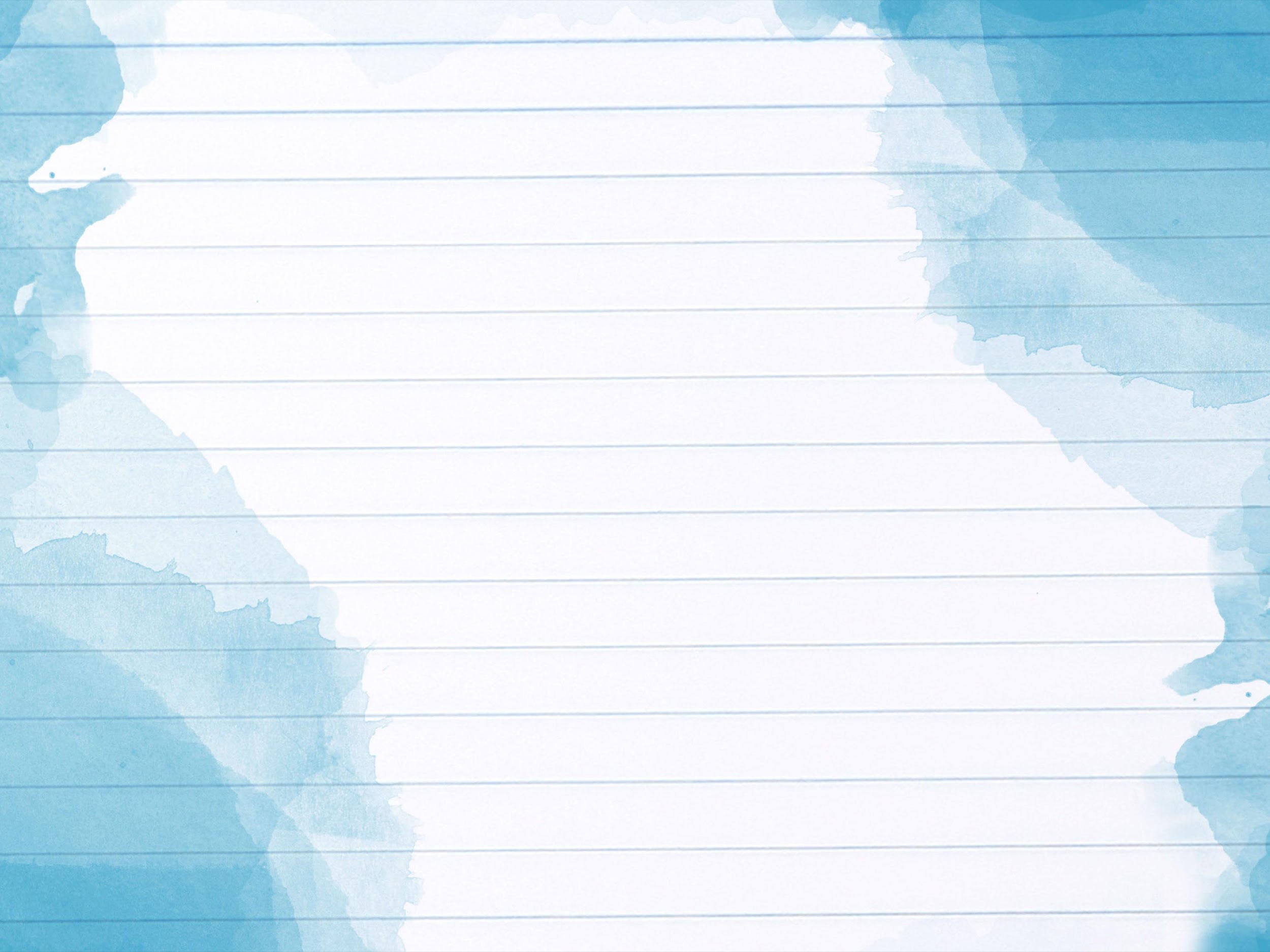 Accountability
2017-2018 Reporting: Adjusted Prior Year Science Indices
This spring, items for a new science assessment were field tested. 
Since field test results are not used to calculate a science index for the 2018 school performance score, the Department will use the higher of the two prior-year science indices, 2015-2016 or 2016-2017. 
The science index that is used will be adjusted to reflect the points awarded at each achievement level on the 2017-2018 assessment index scale. 
The Department will post the adjusted science index scores to the secure ftp by end of June.
6
2017-2018 Reporting: New Accountability Policies
In response to feedback from local superintendents, accountability directors, and school leaders over the past few months, the Department is recommending three technical clarifications to Bulletin 111. These will be considered by BESE at its June meeting so that they can be implemented in the 2017-2018 SPS and letter grade release this fall.
Allowing K-3 schools to receive progress indices from a paired school
Allowing accountability points for fifth year graduates who earn associate degrees
Clarifying language regarding the subgroup performance component to better reflect the intent that schools with at least 10 students in a subgroup are scored

In addition, Bulletin 118,  specifies that students shall be subject to a 30-day wait period before testing on WorkKeys assessments. This policy was scheduled to take effect in Spring 2018 for purposes of school and district accountability. However, per the request of school systems, the Department is recommending that BESE approve a waiver for the 2017-2018 school year for purposes of accountability.
7
2017-2018 Reporting: Release of School Report Cards
2017-2018 school report cards and early childhood performance profiles will be released in the fall in the Louisiana School Finder. School Finder will report an overall School Performance Score and letter grade, as well as a score and letter grade equivalent for achievement and progress.


In order to ensure full transparency and to allow families to compare school performance over time, the Department will publish 2017-2018 school ratings using the previous accountability formula as well as the new formula.
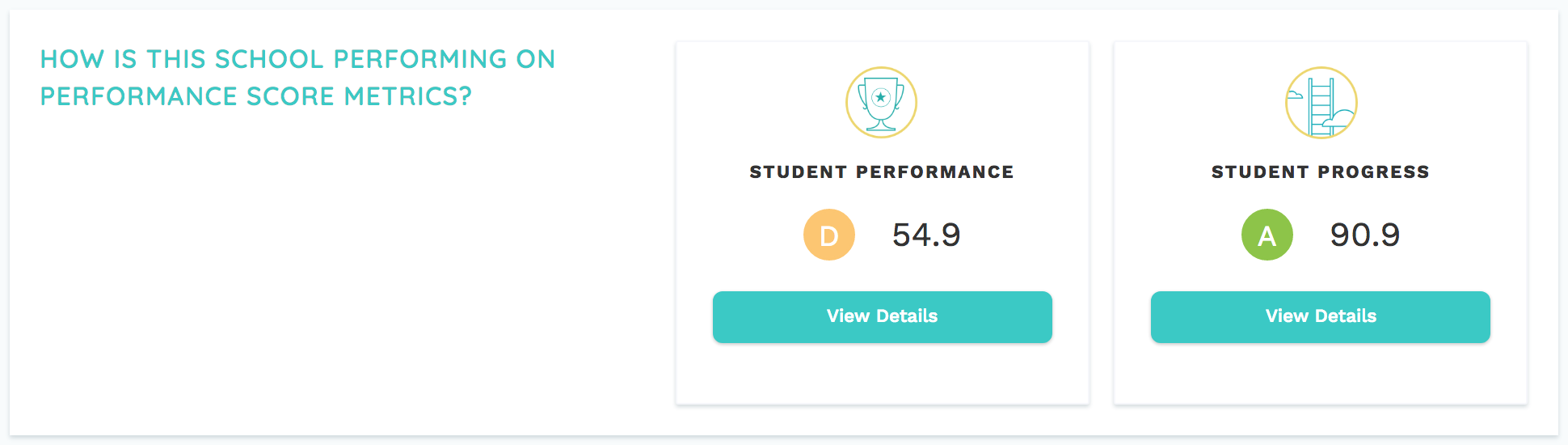 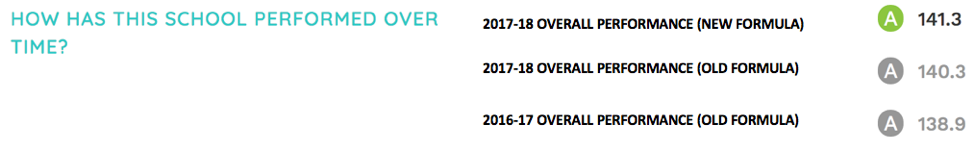 8
2018 School and Center Performance Release Timeline
9
2018 School Performance Score Resources: For Teachers
10
2018 School Performance Score Resources: 
For School and System Leaders
11
2017-2018 Reporting: Certifying SPS Data
Prior to the release of school performance scores, school systems and schools are provided with opportunities to review all data.
LEAP Connect in Accountability
LEAP Connect/LAA 1 scores are:
Calculated in the SPS in the same way as regular tests 
Included in SPS for all students who meet full academic year rules
Weighted double for grades 3-8 ELA and math as are LEAP 2025 regular testing for grades 3-8
Included only if the student meets the requirements and is identified on a current IEP prior to the opening of the testing window (students assigned zeros if they are determined ineligible)
ESSA Requirements for English Language Proficiency
Under Title III of No Child Left Behind (NCLB), districts were required to report progress (AMAO 1) and status (AMAO 2) on the state English Language Proficiency (ELP) assessment. Because ELP was part of Title III, consequences for not meeting AMAOs were not applicable to districts not receiving Title III funding and were not included in SPS.

ESSA changed this.

Under ESSA, “progress in achieving ELP” must be used as one of four mandatory indicators in school accountability systems. Progress in achieving ELP (and the three other mandatory indicators) must have “much greater weight” in the accountability system than “school quality or student success.”
English Language Proficiency in Louisiana’s ESSA Plan
In Louisiana’s ESSA plan, as approved by the USDOE, Louisiana proposed to measure school success with English language learners in two ways:
Progress towards English language proficiency, as measured by the English language proficiency exam, will be included within the assessment index of each school beginning in 2018-2019 (2017-2018 is baseline). 
This ensures all student scores are included regardless of the number of English language learners in a school, and that all such scores are weighted equally with the assessment results of all students in the school. 
As provided for in ESSA, the measure of progress towards English language proficiency will consider a student’s ELP level at the time of identification and may also account for other characteristics such as age, grade, native language proficiency level, and time in formal education. 
Both the English language proficiency results and English learner subgroup results on all other SPS indicators will be publicly reported on school report cards.
Preliminary Timeline for ELPT in Accountability
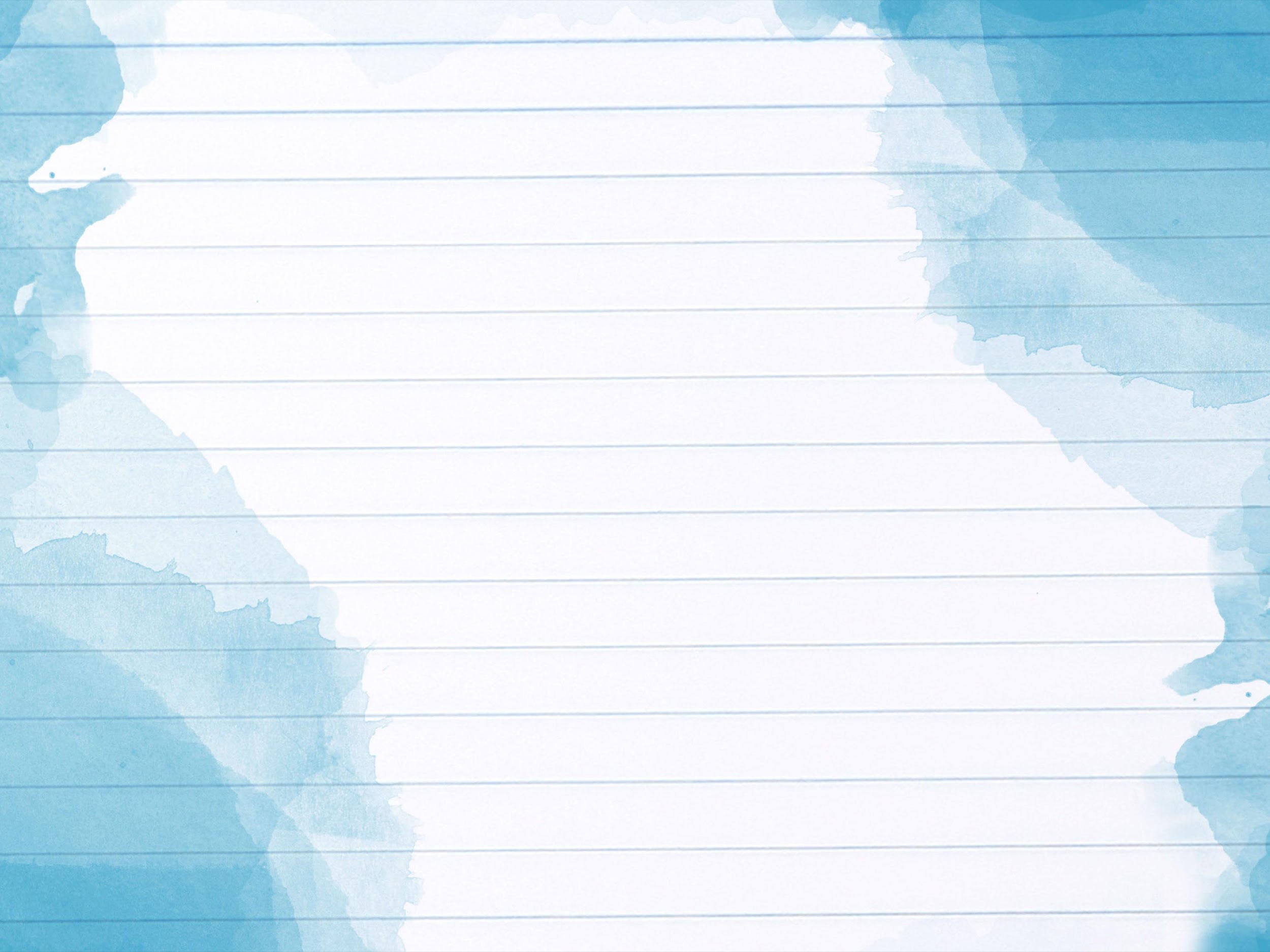 2017-2018 Assessment Administration
2017-2018 Reporting: Communicating Assessment Results
Please contact assessment@la.gov with questions.
18
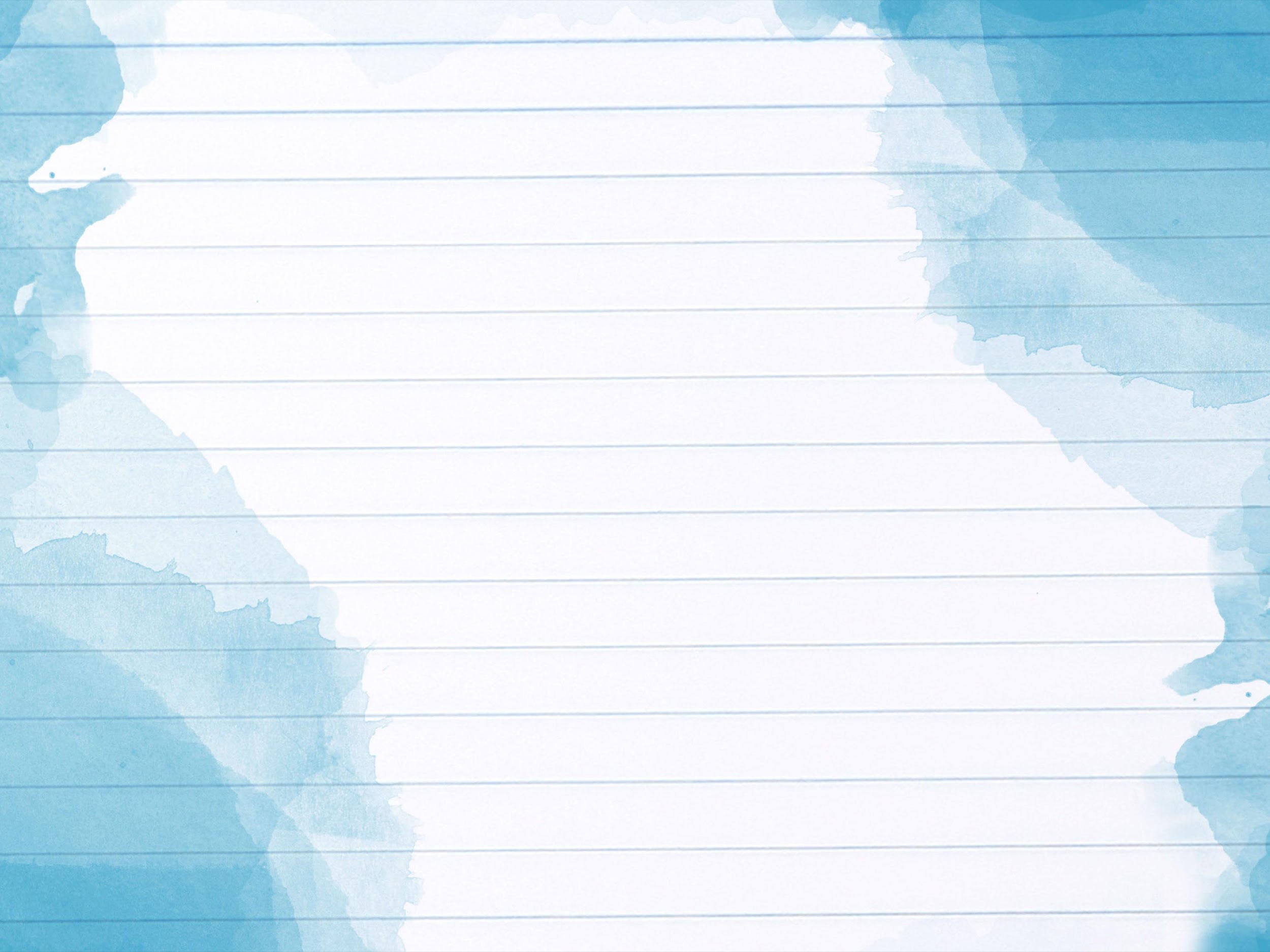 Technology Readiness
Technology Preparation
There are a number of actions that must occur
to prepare devices in schools prior to the 
testing administration including setting up the 
Testing Site Manager (TSM) and installing INSIGHT
on testing devices.

The following steps can be used to ensure that the 
TSM and devices are connected and are working 
properly.
Launch the Insight application.
Click on Test Sign In underneath an assessment.
Use the generic log in from one of the text-to-speech OTTs to log in. If the TSM is set up correctly then the text-to-speech will launch successfully.
Staff should check at least 1 device per TSM and Org Unit to ensure each the devices within each device organizational unit is set up correctly.
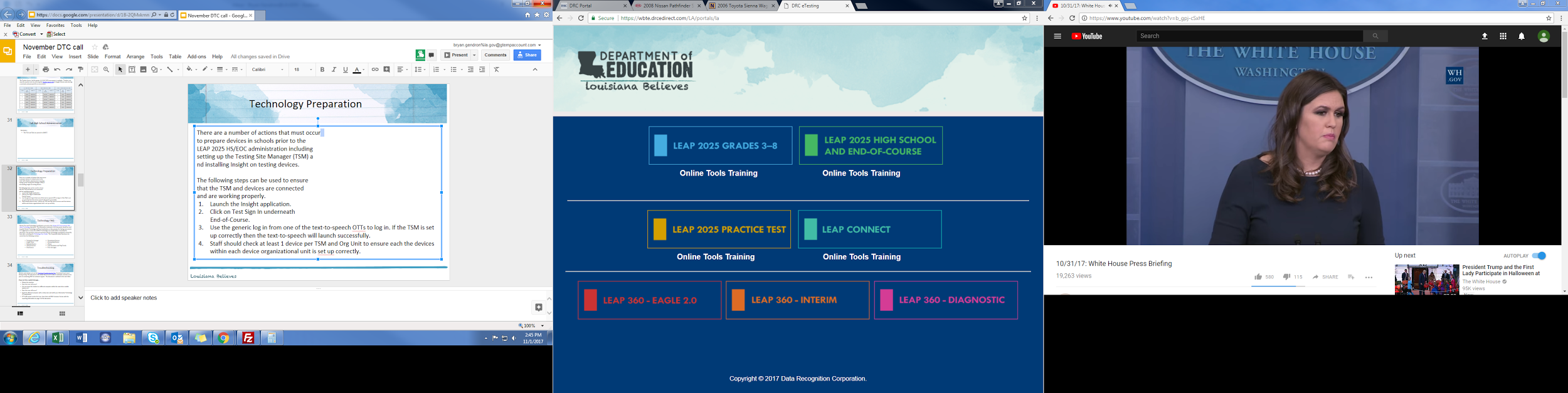 System Readiness Check
Before testing begins each day, students should run the system readiness check by following the steps below:
Open DRC INSIGHT.
Select the purple check mark in the bottom left corner.
Type 7745.
If the screen does not show all green check marks, STCs or technology coordinators should be alerted.
Technical Assistance
If technical problems occur during testing, school and district staff should follow the Assessment Technical Assistance reporting protocol presented below. Technical problems include, but are not limited to, problems connecting INSIGHT, the inability to load test items, or missing buttons.
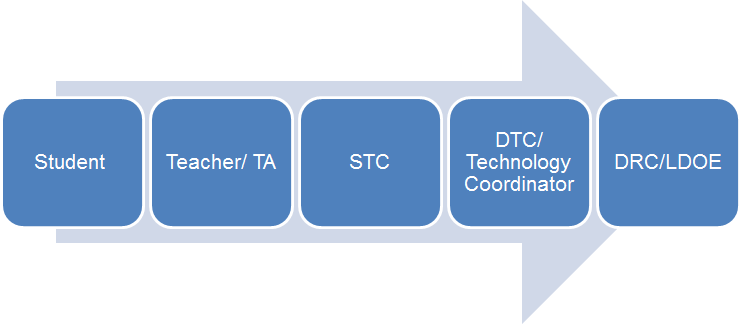 Online Scheduling Guidance
The Online Scheduling Guidance in available in the Assessment Library.  The guidance  allows schools and districts to view best practices for reducing testing time. Districts can decide how long they want their computer-based testing window to be based on the following:
Number of devices
Internet speeds
Number of sessions given in a day

The following guidelines for online administration still apply:
No more than 3 sessions in a day
Extended response sessions should not be given on the same day
Sessions within a content area must be given in order
Technology FAQ
District Test and Technology Coordinators can access the Statewide Assessments FAQ about Technology document. The information contained in this document should be used to guide District Technology and Test Coordinators as they prepare for Spring assessments. It is suggested to review the eDIRECT Technology User Guide before reviewing this document. The questions represent questions District Technology Coordinators frequently have after reviewing the Technology User Guides. The Frequently Asked Questions are sorted into the following sections:
Chromebook Devices 
nComputing Devices 
eDirect 
Load Simulation and Ping Trends 
Error Messages
Testing Site Manager 
Insight Client 
Netbook Devices 
Android Devices 
iPad Devices
Troubleshooting
Districts and schools can use the Technical Troubleshooting Tips if technical issues occur during testing. This document is for school sites to use in order to eliminate common errors prior to contacting DRC for technical support.
DRC INSIGHT Update
During the week of June 25th DRC will release the INSIGHT update that will be needed for the 2018-2019 school year. 

Devices that are set to automatically update will need to be on and connected to the internet in order to receive the update. 

Devices not set for automatic updates will need to be manually updated prior to testing.
Student Status Dashboard
The Student Status Dashboard allows you to display student testing status by school and administration. You can filter information on the Dashboard by testing status, grade, content area and assessment (or any combination of these).  The Student Status Dashboard User Guide is located in eDIRECT.

Note: Dashboard data displays in real time as test scores are populated in the database. You need the student status permission in eDIRECT to use the Dashboard.
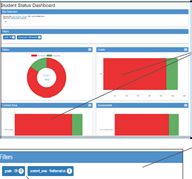 Testing Statistics Reports
eDIRECT has a number of reports to help District Test Coordinators assess the status of their schools during testing. These reports are located in the Online Testing Statistics tab.  These reports include:

Online Testing Statistics 
Shows the number of students  
     by school and subject that have 
     completed testing for the current 
     and previous day only.
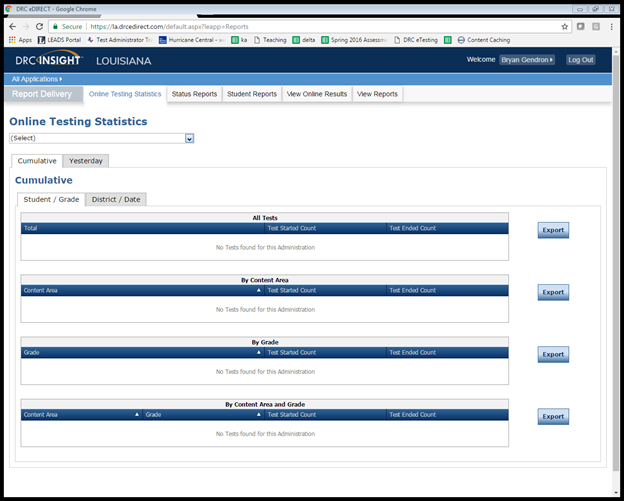 Testing Statistics Reports
Below are other reports that are located under the Status Reports tab.  

Daily Cumulative Student Status Reports
Displays all students in a test session and the ticket status of those students
Daily Student Status Report
Displays the start and submit times of each student that logs into a test
Daily School Resets Report
Displays all unlocked test sessions
Excessive Login Report
Shows the number of times a student logged in
Daily State Summary of Test Times Report
Displays the duration in which students completed the test
Daily District Report of Testing Status by School
Displays the number of tests started and ended for the district and school
Online Tools Training
The Online Tools Training (OTT) should be utilized in order to become familiar with the online testing tools  (e.g., highlighter, magnification, etc.) used for the operational test. Additionally the OTT:

may be reviewed as many times as desired;
is not to be considered representative of an actual test; and
is available once INSIGHT is installed or by link using Google Chrome browser.
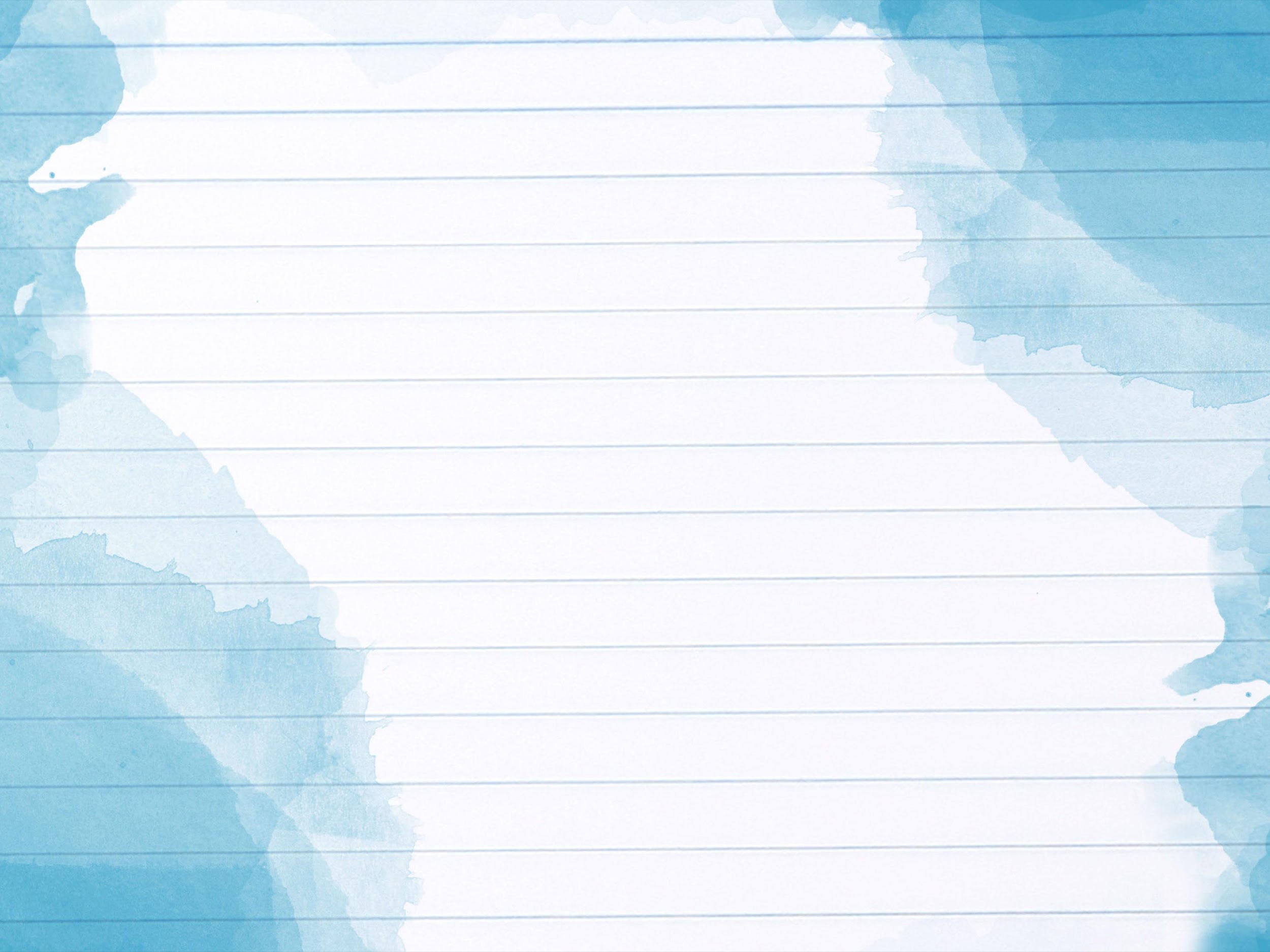 Test Security
Test Security Updates
BESE directed the LDE to create a mechanism for school systems wishing to appeal test security decisions by the LDE. The draft revisions to Bulletin 118, Statewide Assessment Standards and Practices, contain the following:
School systems are no longer required to investigate every void. However, school systems wishing to contest a void must submit a request in writing, including a report resulting from an investigation pursuant to Bulletin 118 §5305.A.3.
The LDE shall provide a list of recommended investigators that may be used by school systems to support this process.
The investigation shall produce verifiable evidence that corroborates, with a high degree of certainty, that a testing irregularity did not occur.
Annually, at a public meeting, the test irregularity review committee shall conduct a records review of the investigative results from the school system as well as any relevant evidence from LDE.
The test irregularity review committee - made up national, state, and district experts and representatives - will make recommendations regarding any potential void reversals.
Caveon Test Security Services
In order to help districts and schools improve test security, the LDOE has negotiated an agreement with Caveon, the nation’s leading test security experts, to provide the following services:

Monitoring
Provides two Caveon monitors on campus on one day of testing
Provides districts with accurate information of every testing room at the school
Investigations
Provides districts with professional investigators to investigate and report on any testing irregularity that occurred in the district
Training
Provides districts with active online training modules created by Caveon

A full explanation of the services and the fee schedules can be found here. Districts and schools can purchase these services by contacting Caveon directly.
Caveon Core
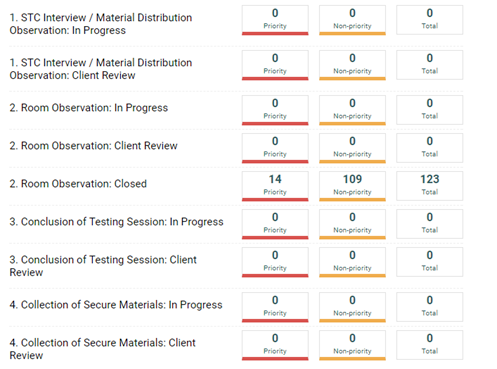 LEAs utilizing Caveon will receive access 
to Caveon Core. Caveon Core allows 
DTCs to track the findings of the Caveon 
monitors in real time. Caveon Core is 
the only way for DTCs to receive real
time monitor feedback.
Test Security
Student tests should be voided if there is an instance of cheating—whether by a student or by anyone else. In the case of student cheating:

The Test Administrator should give the School Test Coordinator a written account of the incident, with any available additional documentation, including the lithocode number of the answer document or consumable test booklet and the domain to be voided.
The School Test Coordinator should convene a school-level test security committee consisting at a minimum of the principal, the School Test Coordinator, and the test administrator to determine whether a test should be voided.  The STC will complete the Void Notification form and notify the District Test Coordinator of any voided test.
The District Test Coordinator should complete and email the Void Verification form to LDOE at assessment@la.gov.
Test Security Policy Audits
In order for school systems to be in compliance with Bulletin 118, school systems must develop a test security policy.  All school systems should have their test security plans accessible and available at all times.
For 2018–2019, the Department will only require the following types of school systems to submit a test security policy:
New school systems participating in statewide assessments
School systems that experienced a break of one or more years in participation in statewide assessments
School systems involved in the monitoring/audit process
School systems that voluntarily submit a test security policy
All submitted policies will be reviewed using the checklist available here. The Department will review test security policies and provide feedback. August 31, 2018 is the deadline to submit test security policies to assessment@la.gov.
Test Security Accommodations Audit
DTCs and STCs must ensure the accommodations students receive on statewide assessments are the accommodations documented on accommodations plans and SER or SIS.

LDOE will be performing an audit of Spring assessments to ensure students received proper accommodations. Students who receive incorrect accommodations may have their test voided.
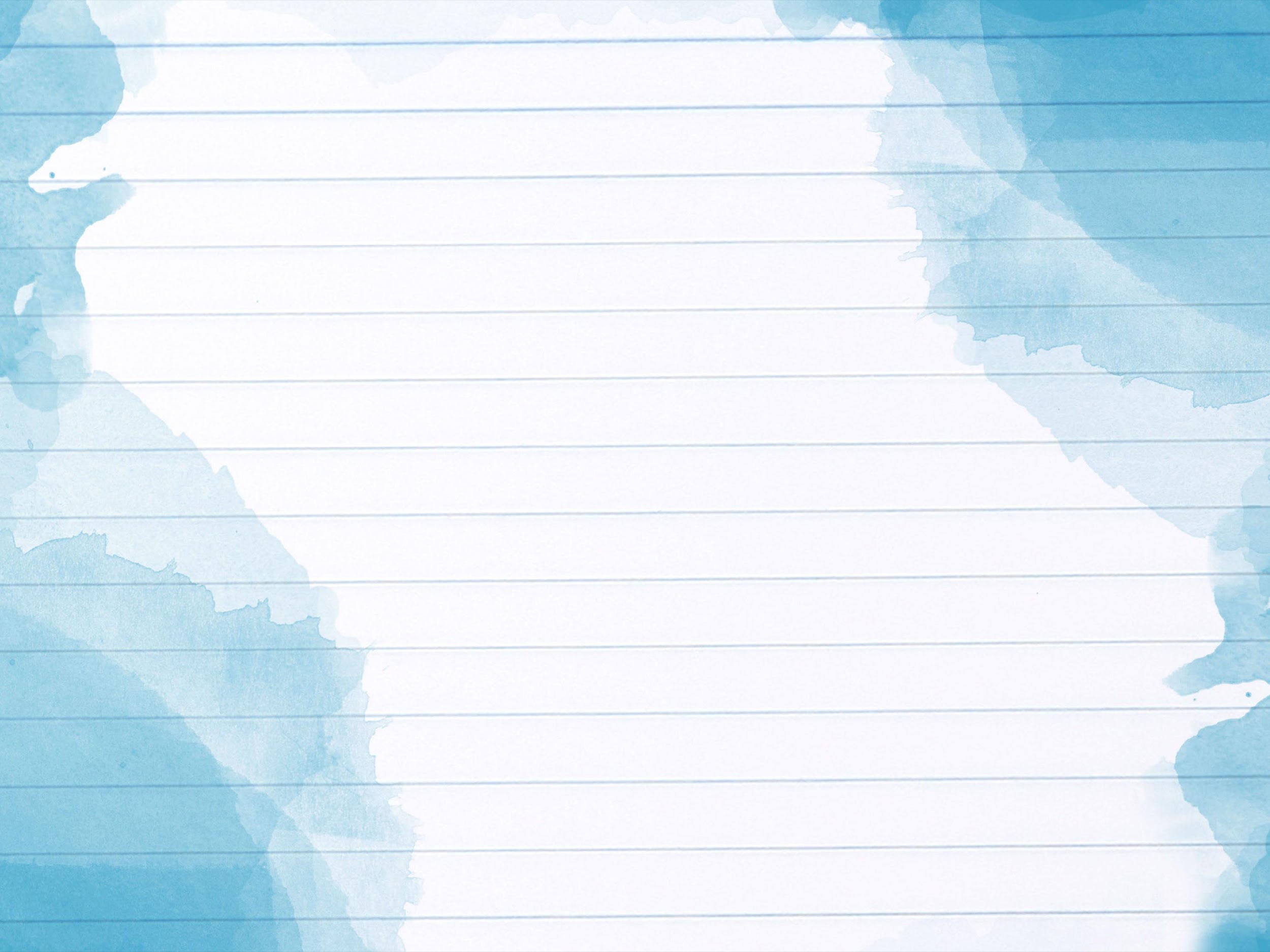 LEAP 2025
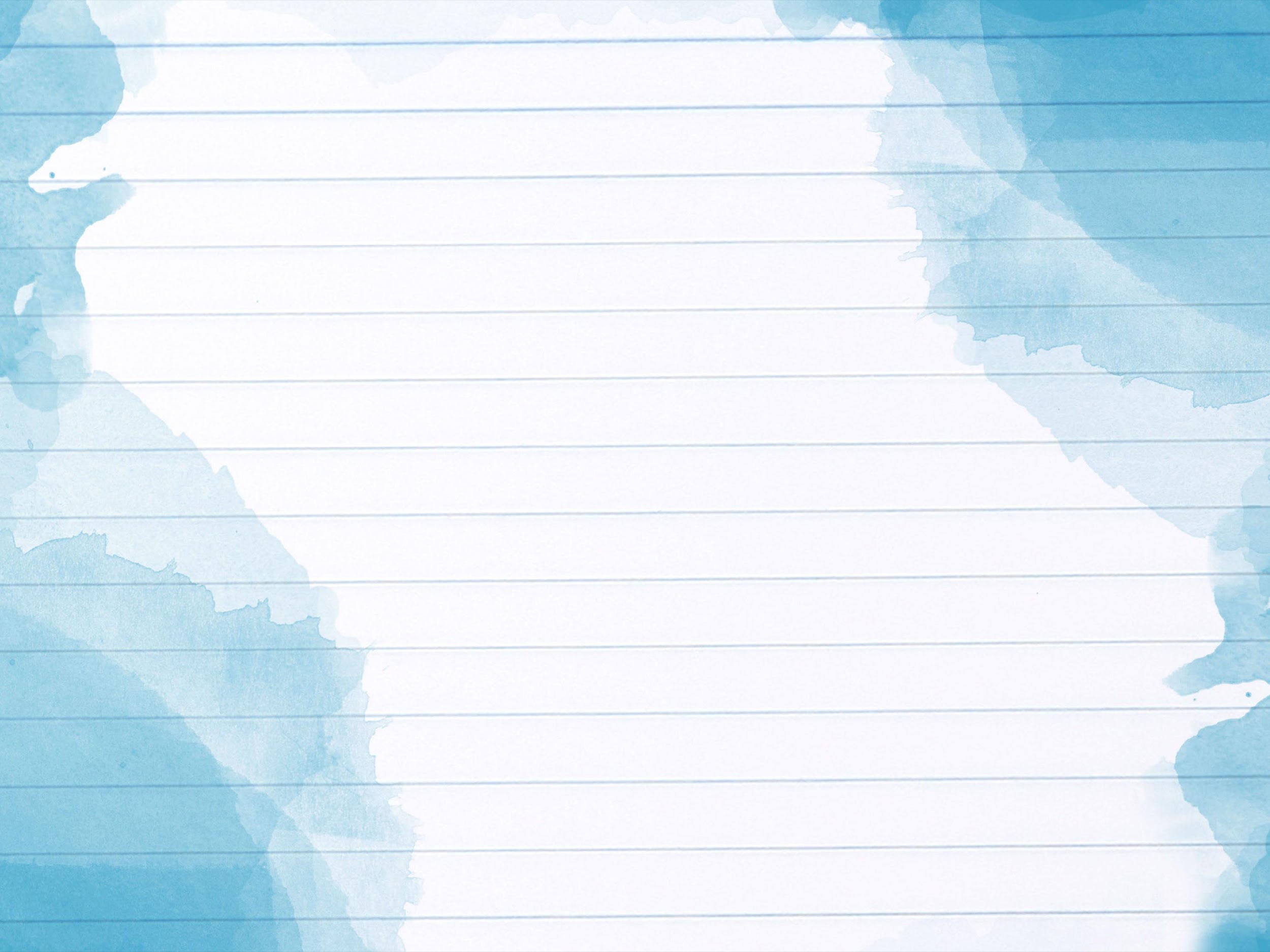 High School Summer LEAP 2025
Summer High School LEAP 2025
Preparing for Summer 2018 High School Testing
The summer testing window for high school students is June 18-22.District Test Coordinators must work with District Technology Coordinators to ensure preparation for testing is completed.  A plan for support should be in place prior to and during spring assessments.  Technology Coordinators should use the Technology User Guide for steps to prepare devices and the TSM. Technology Coordinators should be aware of the following responsibilities:
During Testing:
being readily available while testing is in process.
Before Testing:
attending relevant monthly webinars,
becoming familiar with Technology User Guide,
installing secure web browser,
ensuring computers are configured prior to testing,
completing the System Readiness Check in INSIGHT to ensure computers are ready for testing, and
creating a Communication Plan with School Test Coordinator to support test administrators during testing.
Summer High School LEAP 2025
Reminders
STCs must assign and/or verify accommodations BEFORE students are placed into eDIRECT test sessions. STCs MUST manually enter the Tests Read Aloud accommodation for students in SIS.
DTCs must place orders for braille or CAS during the additional materials window.  These materials are not sent in an initial shipment.
EOC tests are not timed; LEAP 2025 tests are timed.
The only students who are eligible to take the 4-level U.S. History EOC are students who are graduating in 2017–2018 and retesters who are not repeating the course.
Summer High School LEAP 2025
Update: Beginning with the summer window, “Expected to Retest” will be part of the drop down filter to manage test sessions and students.  This also can be exported to Excel and used to verify which students take the 4-level or 5-level US History tests.
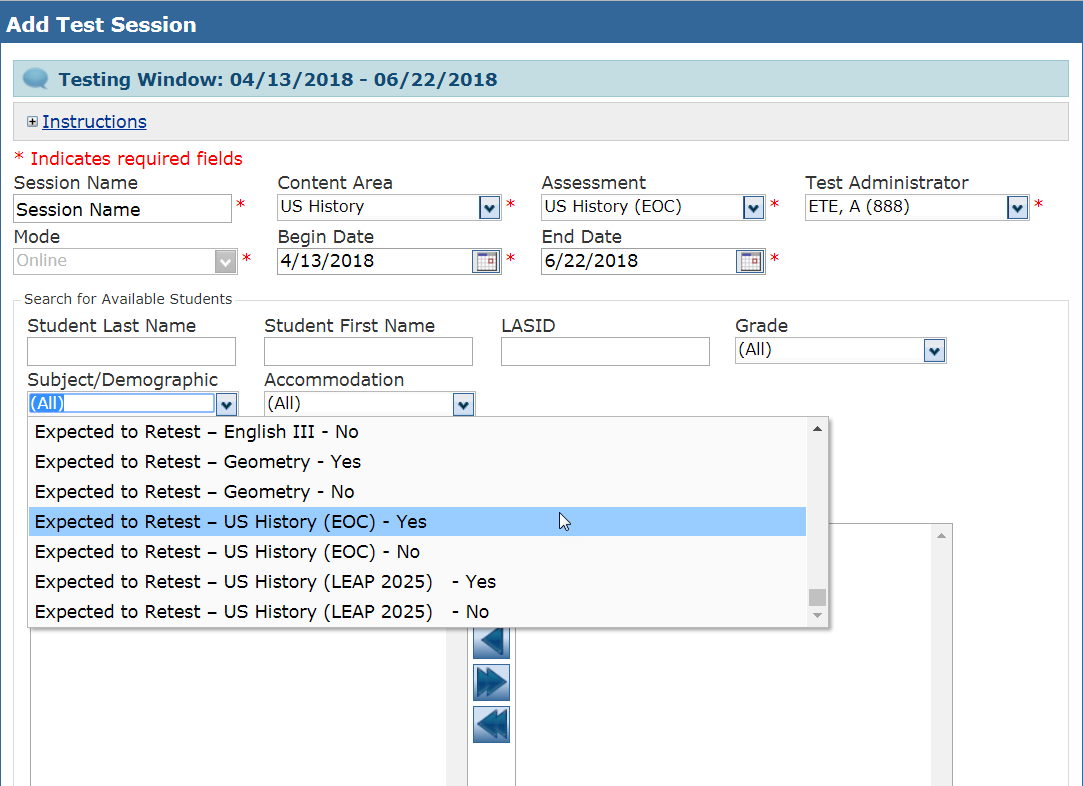 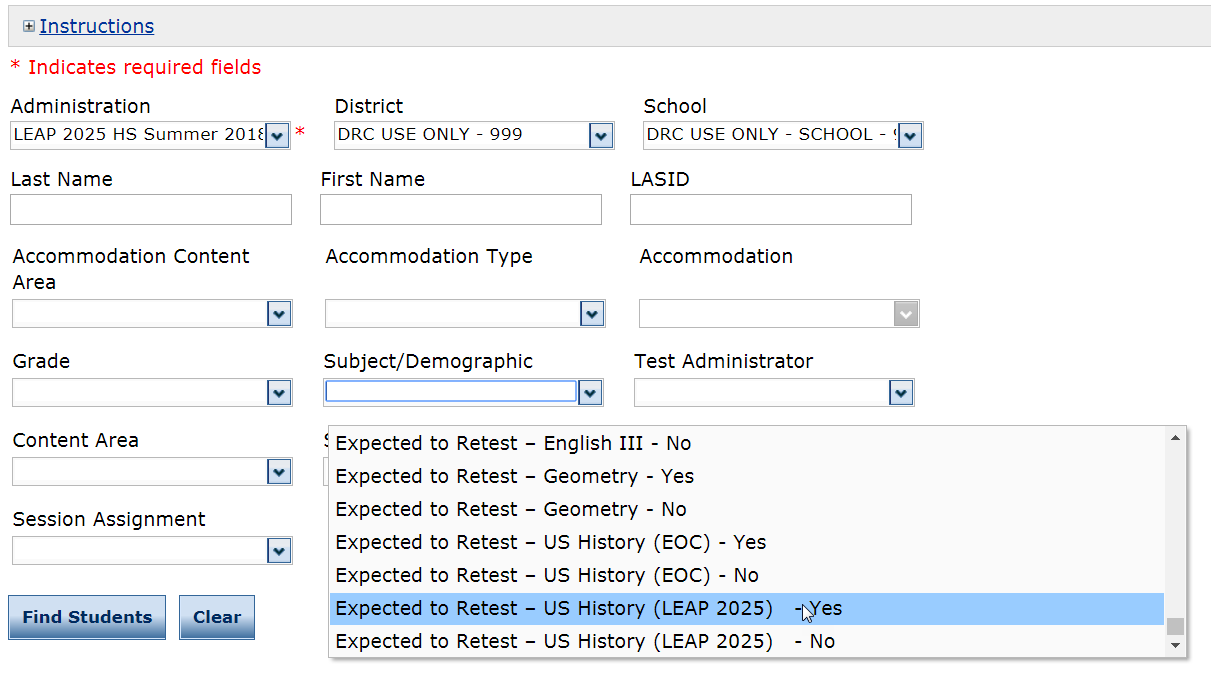 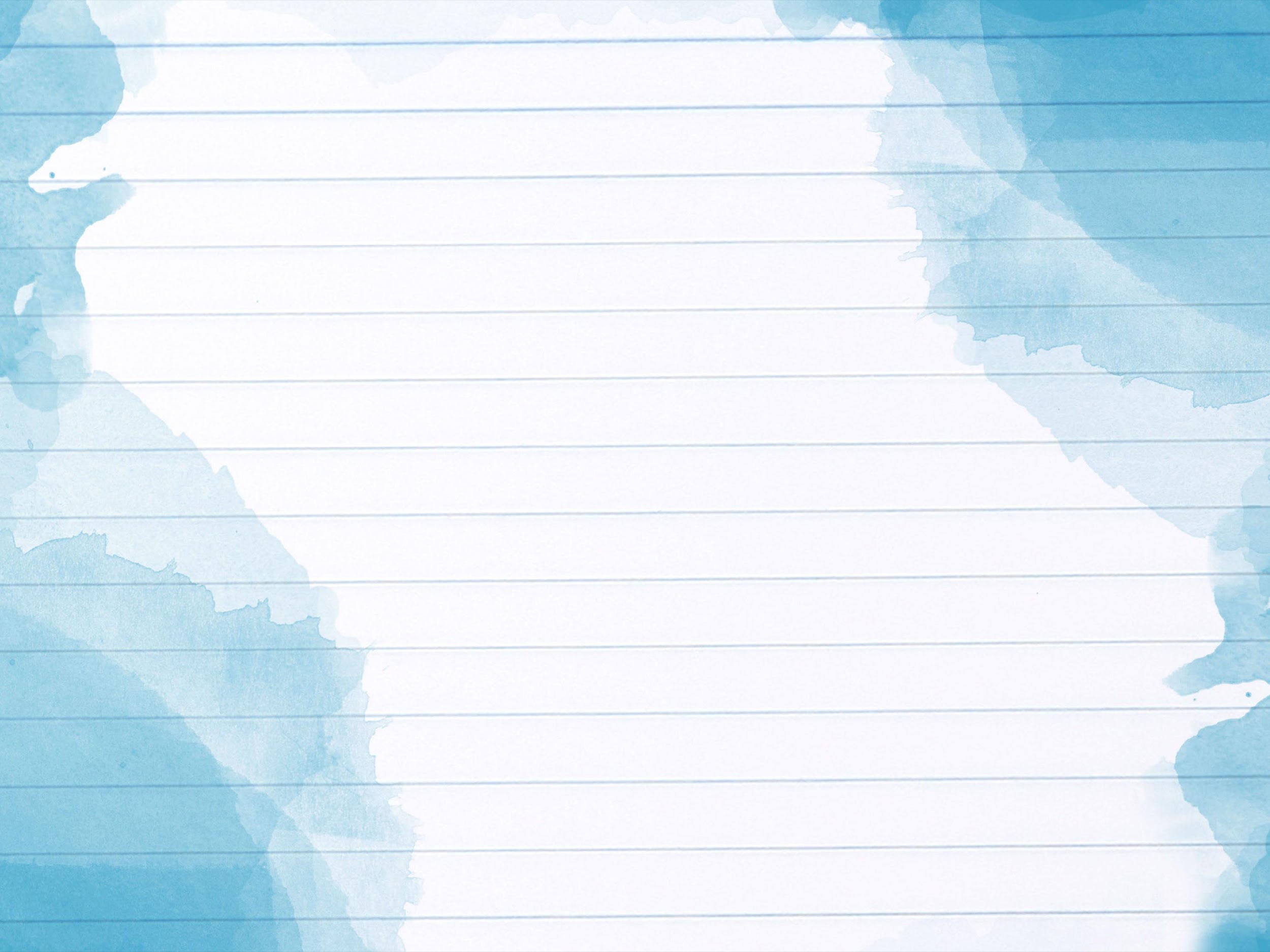 ACT and WorkKeys
ACT and WorkKeys Important Dates
ACT and WorkKeys Resources
Superintendents and financial contacts will receive a reconciliation invoice for ACT and/or WorkKeys no later than June 30, 2018.  DTCs will be copied on the email.  
The invoice will indicate either a refund for an overpayment or require payment for the remaining balance.
The Districts will remit the payment for the remaining balance by July 15, 2018 to:
				
Louisiana Department of Education
		Division of Appropriation Control
		PO Box 94064
		Baton Rouge, LA 70840-9064	

The State will refund the overpayment to the District by July 30, 2018.
ACT and WorkKeys Resources
The Score Report Schedules and the ACT WorkKeys Score Reports Available in Online Reports Portal document describe the reports schools and districts will receive. Reports for the ACT will be available in PearsonAccessnextTM. Reports for ACT WorkKeys will be available in the Online Reports Portaland some reports will be received by mail.
The ACT Test Score Report Schedule has information about the reports and when to expect them.
The ACT WorkKeys Score Report Schedule has information about the reports and when to expect them.
The ACT WorkKeys Score Reports Available in Online Reports Portal document tells you what score reports are available in the portal.
The State Testing website has information about score reports, including how to understand and use the test results, under Interpretation in the ACT and ACT WorkKeys sections.
The ACT website has resources to help educators and administrators learn more about ACT score reports, including webinars, tutorials, and workshops.
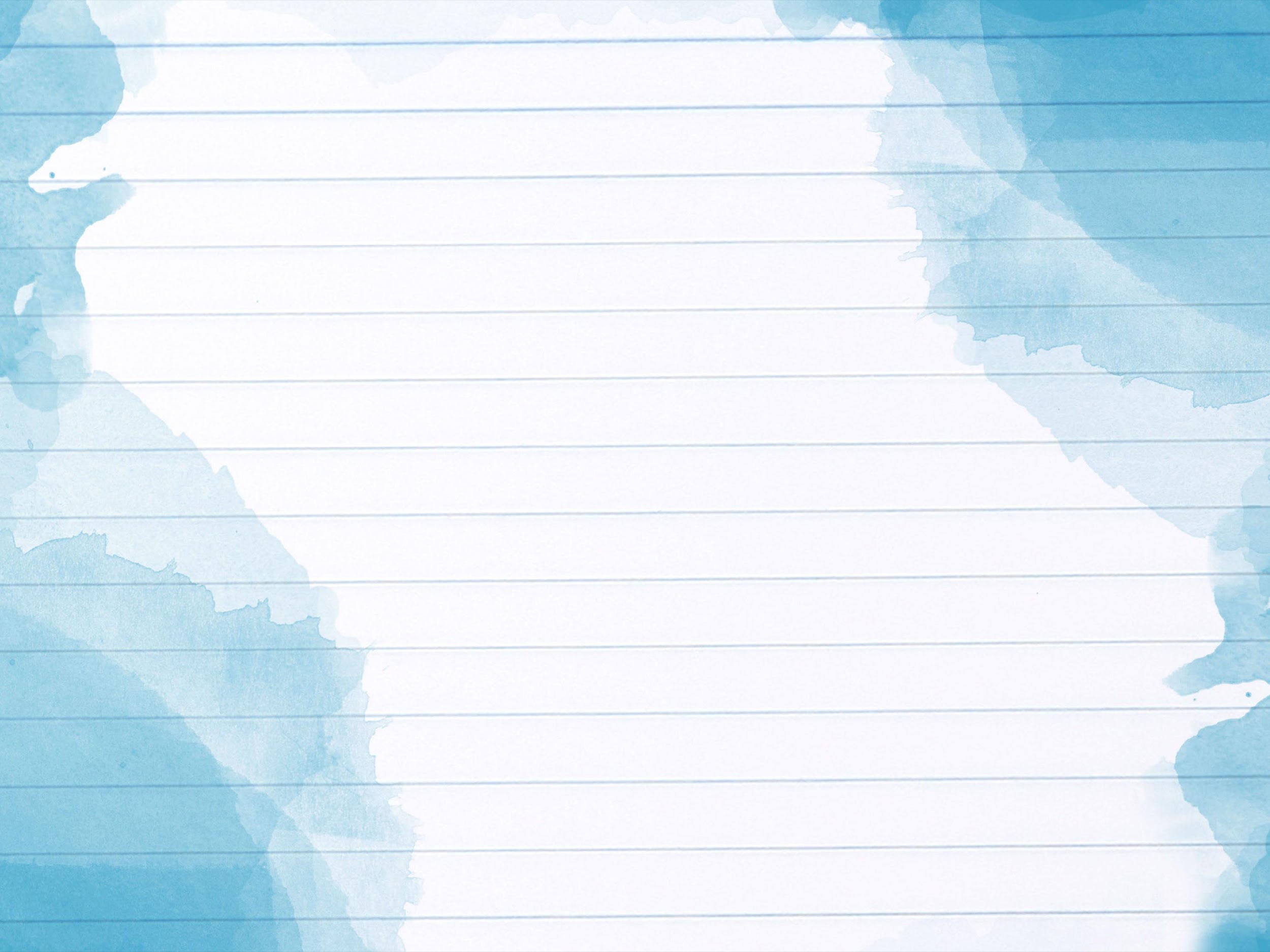 LEAP Connect/LAA 1
LEAP Connect 2018-2019
Beginning in 2018-2019, LEAP Connect will include Grades 3-8 and 11 for both ELA and math.
The LEAP Connect Online Tools Training (OTT) is now updated to include items for grade 11 ELA and math. 
The OTT can be accessed through the INSIGHT Portal or through the OTT site in Google Chrome. 
The Directions for Test Administration (DTA) which includes detailed, scripted directions for administering all items in the OTT,  is available through eDIRECT.
Reference Materials which include all answer options for each item in the ELA and math OTT are also available in eDIRECT. These can be reproduced and cut out for use with eye gaze boards or other related communication devices.
LEAP Connect OTT Math Sample Item
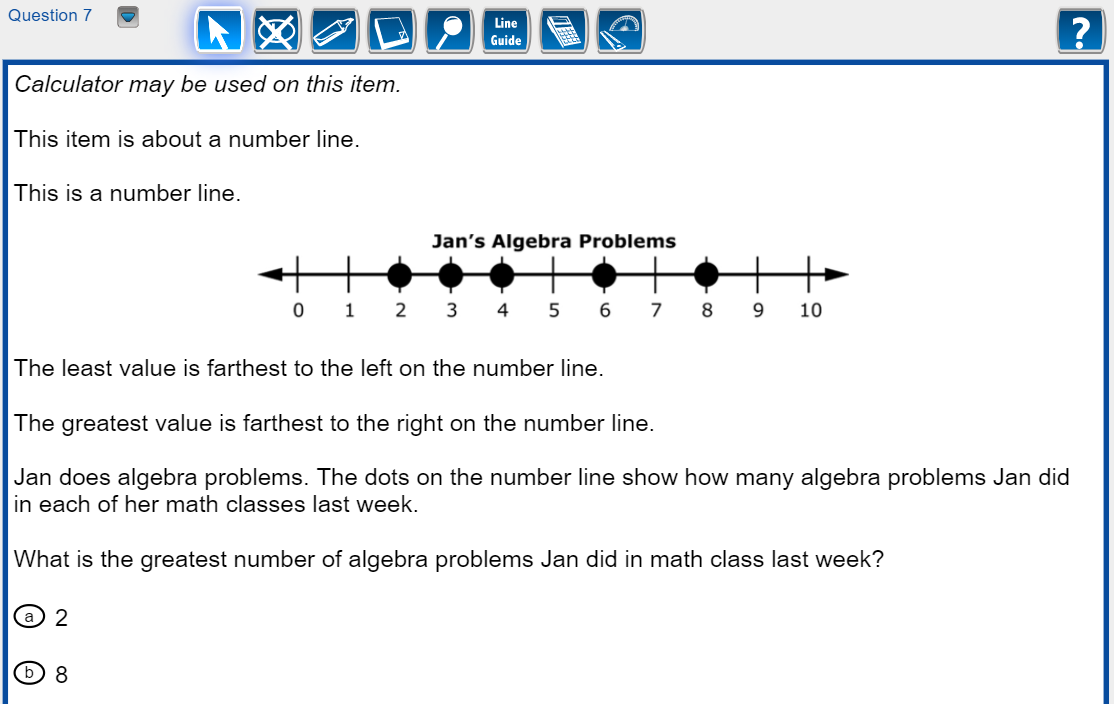 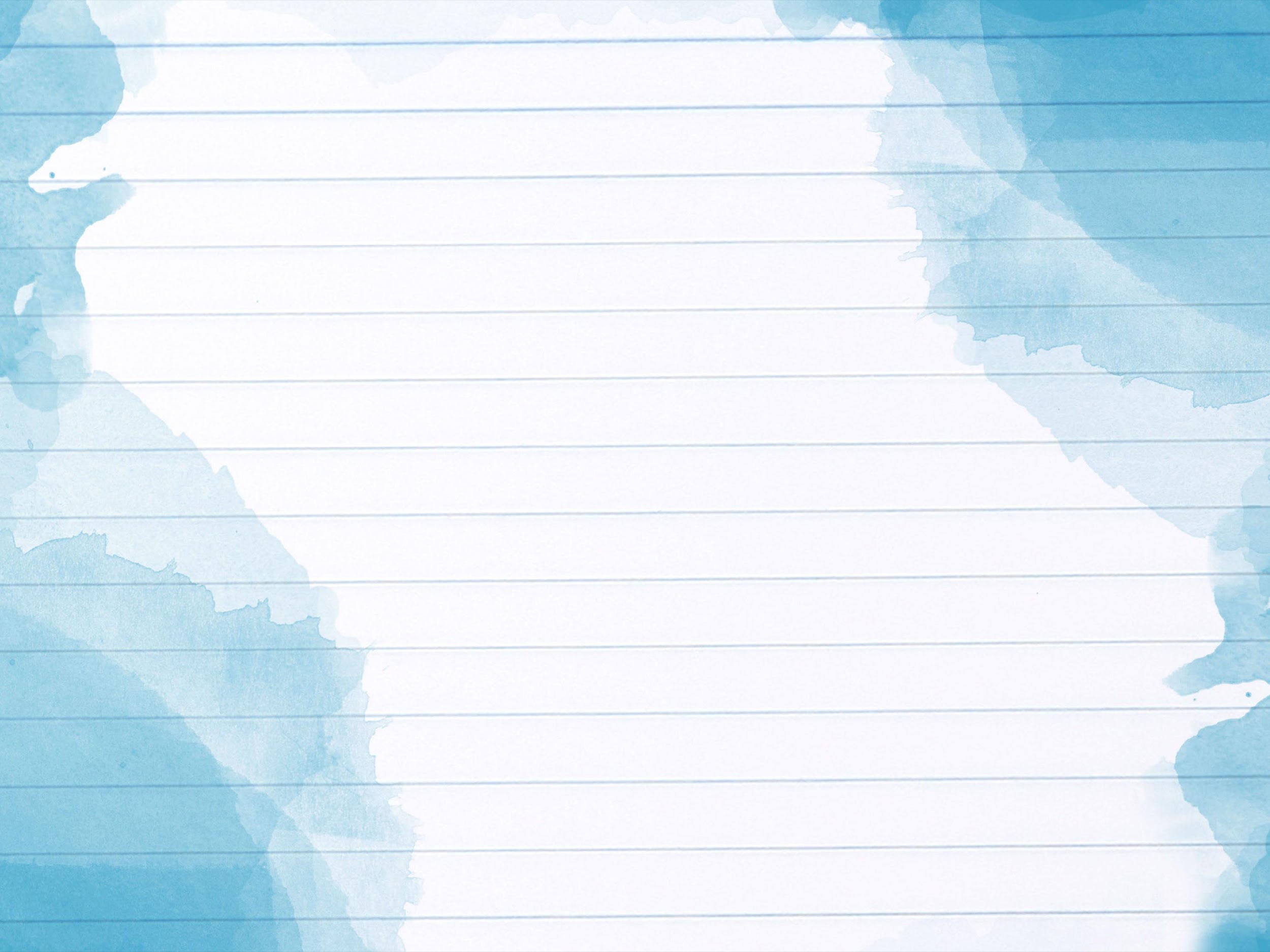 ELPT/ELPS
2018 ELPT Results
Nearly 25,000 students participated in the 2018 ELPT assessment with 14 percent demonstrating English proficiency by scoring Level 4 or 5 across all four domains. Students scored highest on listening and struggled most with reading and writing.
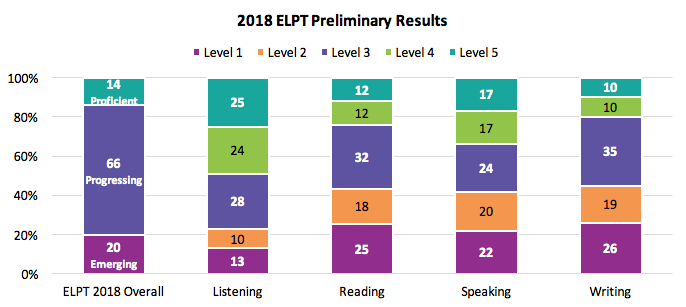 52
ELPT/ELPS Reminders
The ORS will be down from July 18 - July 20 and during the first few weeks of August. 
Access to ELPT scores will be unavailable during these time periods.
Have all ELPT results downloaded if data will be needed during these time periods.
Initial ELPS results will be delayed until the ORS reopens.
ELPS Overview
Under the Every Student Succeeds Act (ESSA), standardized entrance and exit criteria are required for English Learners (ELs).  In Louisiana, one component of the entrance criteria is a standardized screener called the English Language Proficiency Screener (ELPS). 
Beginning in 2019-2020, the ELPS will be required for Louisiana students to begin receiving EL services, and it will be at no cost. Districts are strongly encouraged to use the ELPS during the 2018-2019 school year with the screener being available for district use August 1, 2018.   
ELPS will be delivered in the same testing system as English Language Proficiency Test.
The 2018-2019 ELPS Guidance document is now posted to the Assessment Library.
ELPS Overview
The ELPS is a tool for determining if students entering Kindergarten through grade 12 are English Learners (ELs) who require language support services to continue developing proficiency in English. 
A student who does not score proficient on the ELPS will be identified as an EL and can receive an EL Accommodations Plan.
ELPS Key Dates
ELPS Test Setup
The ELPS is a computer-based assessment that will be taken in the AIR Portal, the same testing system used for the English Learner Proficiency Test (ELPT). Prior to testing, the AIR Secure Browser must be installed on computers. Reference the Secure Browser Installation Manual for detailed directions. 

Test administrators, students, and accommodations are managed in the TIDE Portal. See the TIDE User Guide for detailed directions on test setup requirements.
Students must have a LASID in order to be entered into TIDE and take ELPS.

Students taking the ELPS will need headsets with microphones for interacting with the online platform. The headsets are the same ones required for taking the ELPT. Specifications for headsets are located on pages 5-6 of the Technology Requirements document in the Assessment Library.
ELPS Administration
ELPS is administered in 3 steps with a student and test administrator who is trained in online test security.
ELPS Administration
Additional Materials
Large Print and Braille ELPS materials will be available to order beginning on August 1, 2018. Orders should be placed by emailing assessment@la.gov. 

SIFE 
Students with Interrupted Formal Education (SIFE) are students who have not received or cannot show proof of a formal education. This data will be collected in TIDE when entering student demographics beginning on August 1, 2018.
English Language Proficiency Screener Trainings
There will be an ELPS Administration Webinar on July 11 from 2:00 - 3:00 p.m. This webinar will review:
Determining if a student should take ELPS
ELPS setup in TIDE
Steps to administer ELPS
TA scoring

Future information and updates on ELPS can be found in:
Monthly Assessment and Accountability webinars
The Department’s weekly newsletter
2018-2019 collaborations
Scoring/reporting
Classifying a student as EL
Resources for support
38
ELPS Resources
For more information on the ELPS:
ELPS Screener Guidance
ELPS Summit Presentation
ELPT Portal: has the resources for ELPS administration
Louisiana English Learner site
“On The Fly” Scoring Guidance
TIDE User Guide
ELPS Test Administrator (TA) User Guide
ELPS Test Administration Manual (TAM)
2018 - 2019 ELPT FAQ
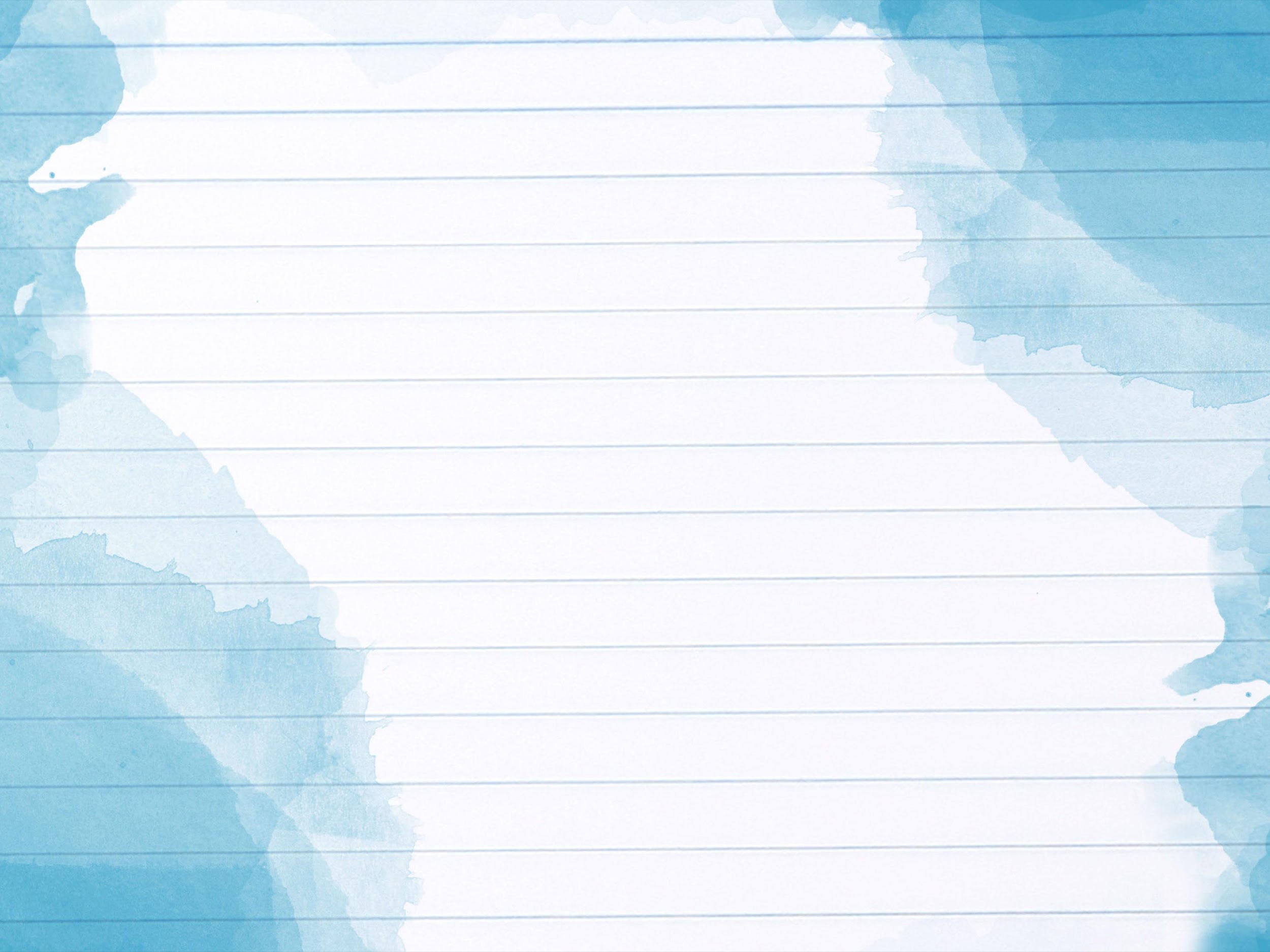 LEAP 360
2018-2019 Key Dates
LEAP 360 will close for the 2017-2018 school year on June 18. The dates below outline the opening of each LEAP 360 component for the 2018-2019 school year.







When EAGLE reopens, tests will carryover, but any discontinued items will be removed. Science items will no longer be available.
Diagnostic Quick Start Guide 2018-2019
The Diagnostic Quick Start Guide will be updated for the 2018-2019 school year. Using Google Chrome, teachers may use the LEAP 360 Teacher Access link.
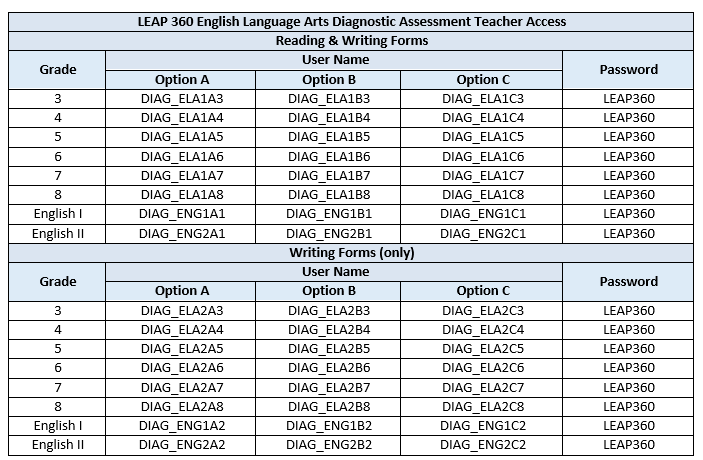 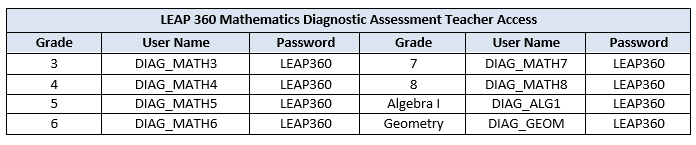 LEAP 360 Improvements
During the first year of LEAP 360 implementation, feedback was collected from focus groups, site visits, district and school leaders, and teachers. Feedback was categorized into five focus areas: 
Data Management
Educator Scoring
Reporting
Content
EAGLE

The next few slides will highlight some of the improvements in these areas.  For more information, districts should review the Teacher Leader Summit sessions.
65
LEAP 360 Improvements
Data Management
Beginning in 2018-2019, student data will be uploaded directly to eDIRECT from eScholar.
Districts will use existing procedures to upload files to eScholar.  Student data will then be uploaded to eDIRECT.
New students and student transfers will be managed through eScholar. 
Student updates should be made in the district’s Student Information System and the data uploaded to eScholar.
Updates to eScholar data will be refreshed in eDIRECT nightly.
eDIRECT will begin populating with student data from escholar on July 16th. 
Accommodations uploaded by districts to SIS and SER will be uploaded with student data to eDIRECT.
66
LEAP 360 Improvements
Data Management
Student Group Upload
Flexible groupings of teachers-to-students called “student groups” can be created in batches. 
Allows test results for students to be reported together.

Teacher/Test Administrator Upload
For LEAP 360, teachers/test administrators can be uploaded using the Test Administrator Upload file. 
Allows teachers to be tied to test sessions and student groups similar to LEAP 2025. 

Test Session Creation
Schools and school systems can still manually create test sessions in eDIRECT or use the Test Session Upload file.  The format of this file is unchanged for 2018-2019.
Teachers and test sessions can be linked in eDIRECT during test session creation.
Copying Test Sessions will allow users to create Interim sessions from existing Diagnostic sessions.
67
LEAP 360 Improvements
Educator Scoring
On the Educator Scoring page, teachers can select to only view items that need scoring.
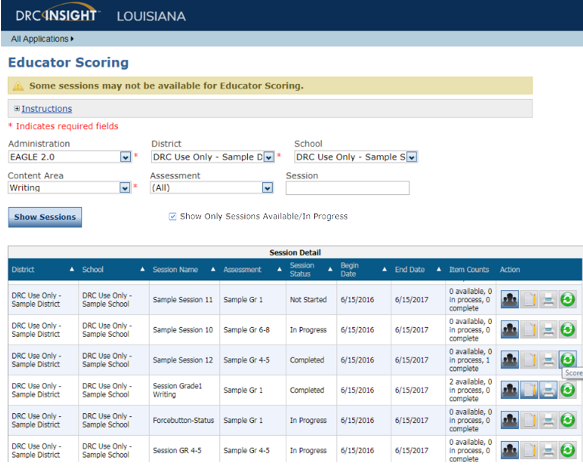 68
LEAP 360 Improvements
Educator Scoring
Student responses can be printed in one batch.
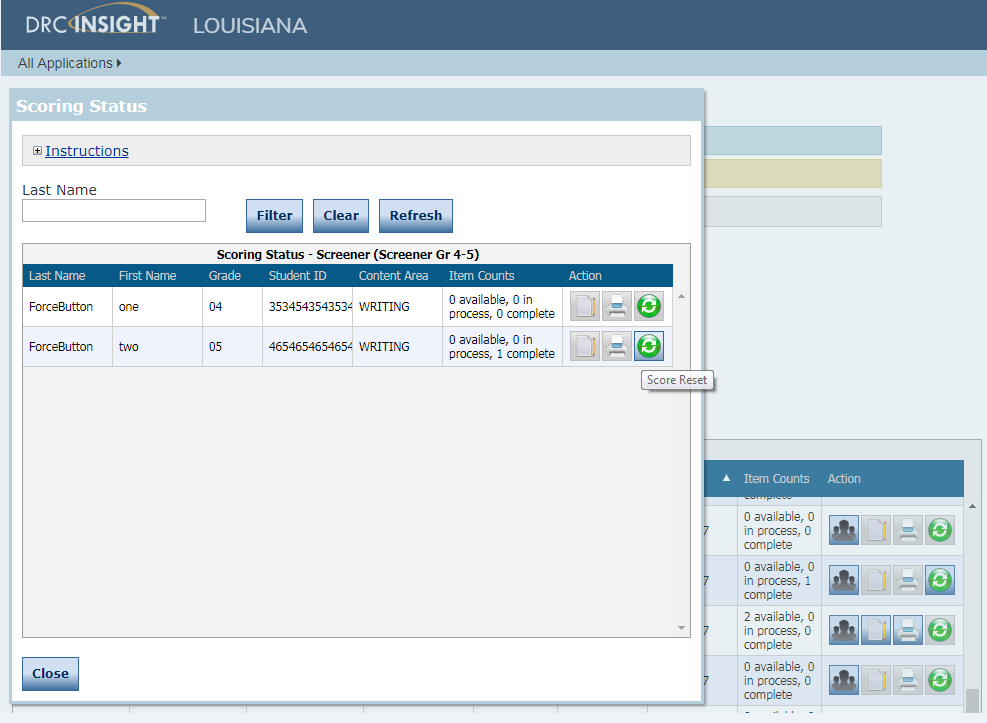 69
LEAP 360 Improvements
Educator Scoring
Item scores can be reset by the test session or by the individual student.
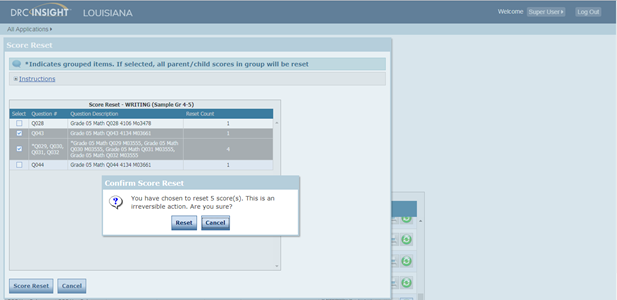 70
LEAP 360 Improvements
Reporting
New School List Report
New Test Session List Report
Improvements to existing reports: Reports will have teacher name, standards for math, percent of points earned by student, and ELA text complexity.

EAGLE
Additional items will be added throughout the year. 
Updated list of available items will be available in A Teacher’s Guide to LEAP 360.
Student responses will be accessible.
71
Draft School List Report
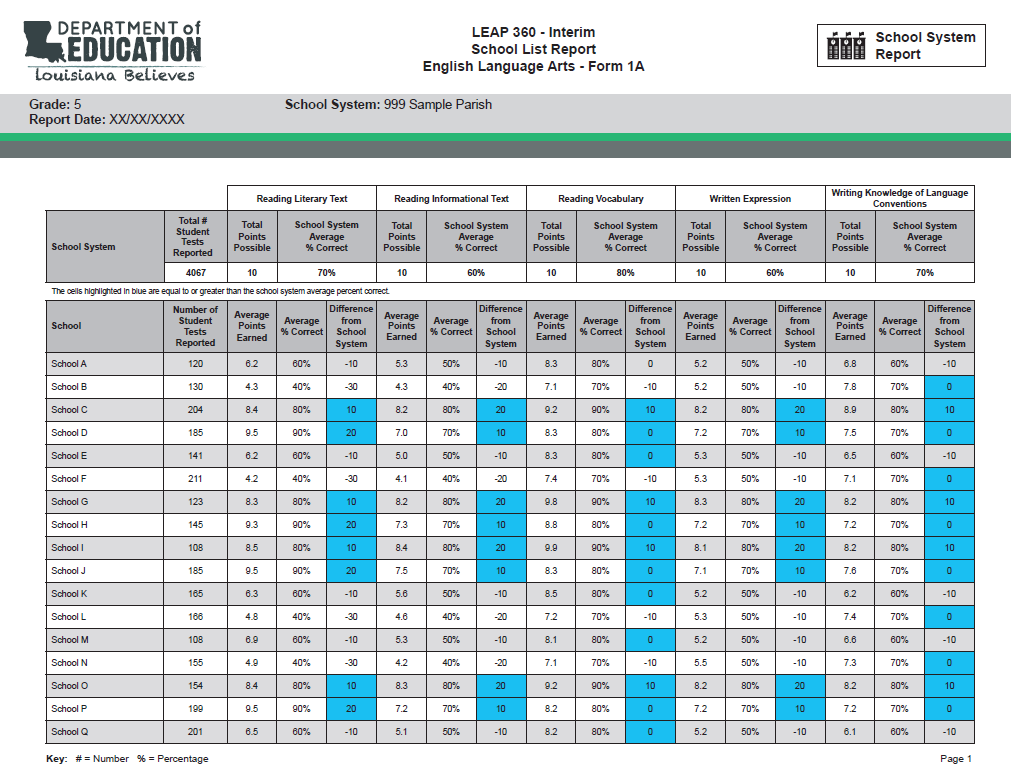 72
LEAP 360 Improvements
Content
LEAP 360 Teacher Study Guide (available in eDIRECT) *New resource
Answer key (including alignment information)
Scoring Guides
Sample papers (when applicable)
PDF of assessment

Diagnostic ELA Forms
Reading and Writing combined into 1a, 1b, and 1c.
Writing will also be separate forms labeled 2a, 2b, and 2c.
73
LEAP 360 Improvements
Math Interim Forms
Math Grades 6 and 7 will have alternate pathways.
74
LEAP 360 Improvements
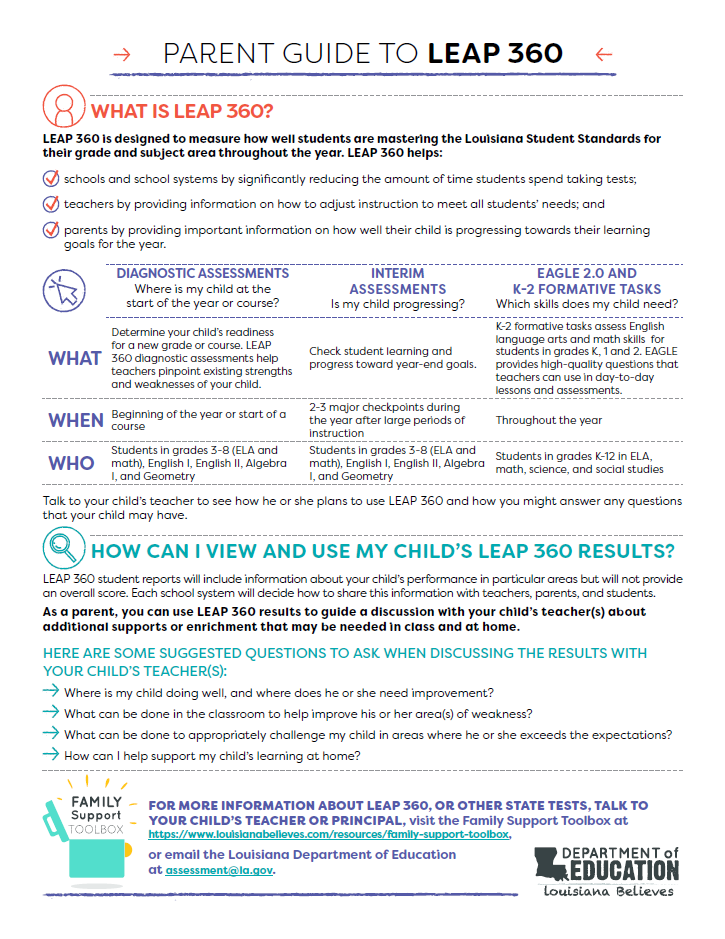 A Parent Guide to LEAP 360 answers the following for parents:
What is LEAP 360?
How can I view and use my child’s LEAP 360 results?
What questions can I ask my child’s teacher when discussing LEAP 360 results?
Where can I go for more information?
75
What is the District Guide?
A District’s Guide to LEAP 360 serves as support tool for districts to use when implementing the components of LEAP 360 in schools. Districts should use this guide and its resources to develop a plan for LEAP 360 training, administration, and data analysis and to guide instructional and assessment planning in schools.

A District’s Guide to LEAP 360 is located on the LEAP 360 and Assessment Library pages.
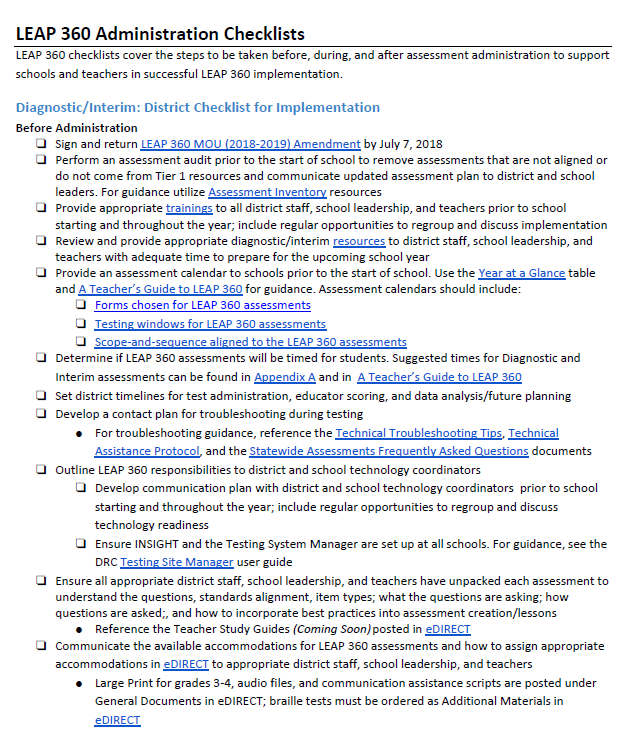 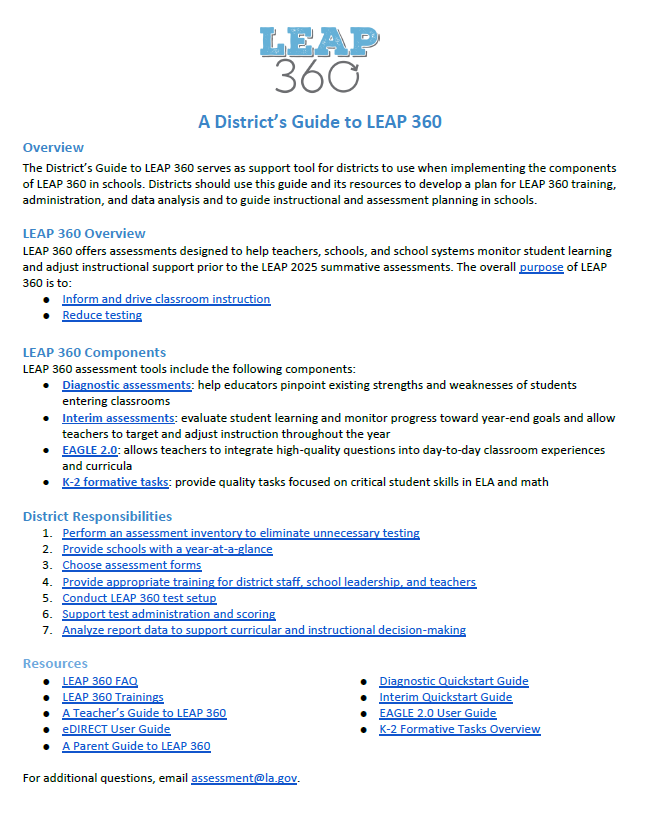 76
Structure of the District Guide
A District’s Guide to LEAP 360 is structured into the following sections:
Overview of the Guide
Purpose of LEAP 360
Year at a Glance
LEAP 360 Trainings
Administration Checklists
Diagnostic and Interim (before, during, and after)
EAGLE 2.0  (before, during, and after)
K-2 Formative Tasks  (before, during, and after)
Do’s and Don’ts
Reports and Data Analysis
Frequently Asked Questions
Appendices
Diagnostic and Interim Test Designs
EAGLE 2.0 Items
77
Features of the District Guide
The format and contents of this document were created from feedback from DTCs, teachers, curriculum coordinators, and other school and district level employees.

The features of this guide include:
One page overview
Hyperlinks within document and to external sources
Headings of sections will also be full length webinars 
Mini Trainings will have links to matching one pager
Living document
Checklist format
Important information from A Teacher’s Guide to LEAP 360
78
LEAP 360 (2018-2019)
The Department is preparing for the second year of LEAP 360 implementation. School systems that signed a LEAP 360 Memorandum of Understanding (MOU) for the 2017-2018 school year may choose to continue using LEAP 360 through June 30, 2019, under the same terms and conditions.

LEAP 360 will be available to districts in the 2018-2019 at no cost.

Year two provides school systems with an opportunity to:
re-evaluate existing practices,
reduce duplicative testing, and
transition to a more comprehensive assessment system that yields valid and reliable information on student performance throughout the school year.
LEAP 360 (2018-2019)
Next Steps
The Department is continuing to gather feedback from school systems and school level users through focus groups, site visits, and assessment@la.gov. Enhancements across usability, administration, and reporting will be implemented for the 2018-2019 school year.
To opt-in and amend your school system’s existing agreement, each Superintendent must sign an amendment to the original agreement.
Please click here to download the LEAP 360 MOU Amendment (2018-2019) form. Complete, sign, and return an electronic copy to assessment@la.gov by July 7, 2018.
In addition to the MOU, all school systems wishing to participate in LEAP 360 must submit a non-summative data sharing agreement . 

Note: School systems should anticipate a cost for the 2019-2020 school year.
Planning for LEAP 360 in 2018-2019
Decisions should be made prior to the start of the school year regarding LEAP 360 administration. Over the summer, districts can prepare for LEAP 360 administration by:
Performing an assessment audit prior to the start of school to remove assessments that are duplicative, not aligned, or do not come from Tier 1 resources.
For guidance utilize Assessment Inventory resources.
Attending all trainings and creating a plan to redeliver to appropriate district staff, school leadership, and teachers.
Reviewing and providing LEAP 360 resources to district staff, school leadership, and teachers with adequate time to prepare for the upcoming school year.
Planning for LEAP 360 in 2018-2019
Developing a communication plan with district and school technology coordinators prior to school starting and throughout the year, including regular opportunities to regroup and discuss technology readiness.
Ensuring INSIGHT and the Testing System Manager are set up at all schools.
For guidance, see the DRC Technology User Guide posted under General Information in eDIRECT.
Creating an assessment calendar that includes:
Forms chosen for LEAP 360 assessments,
Testing windows for LEAP 360 assessments, and
Scope-and-sequence aligned to the LEAP 360 assessments.
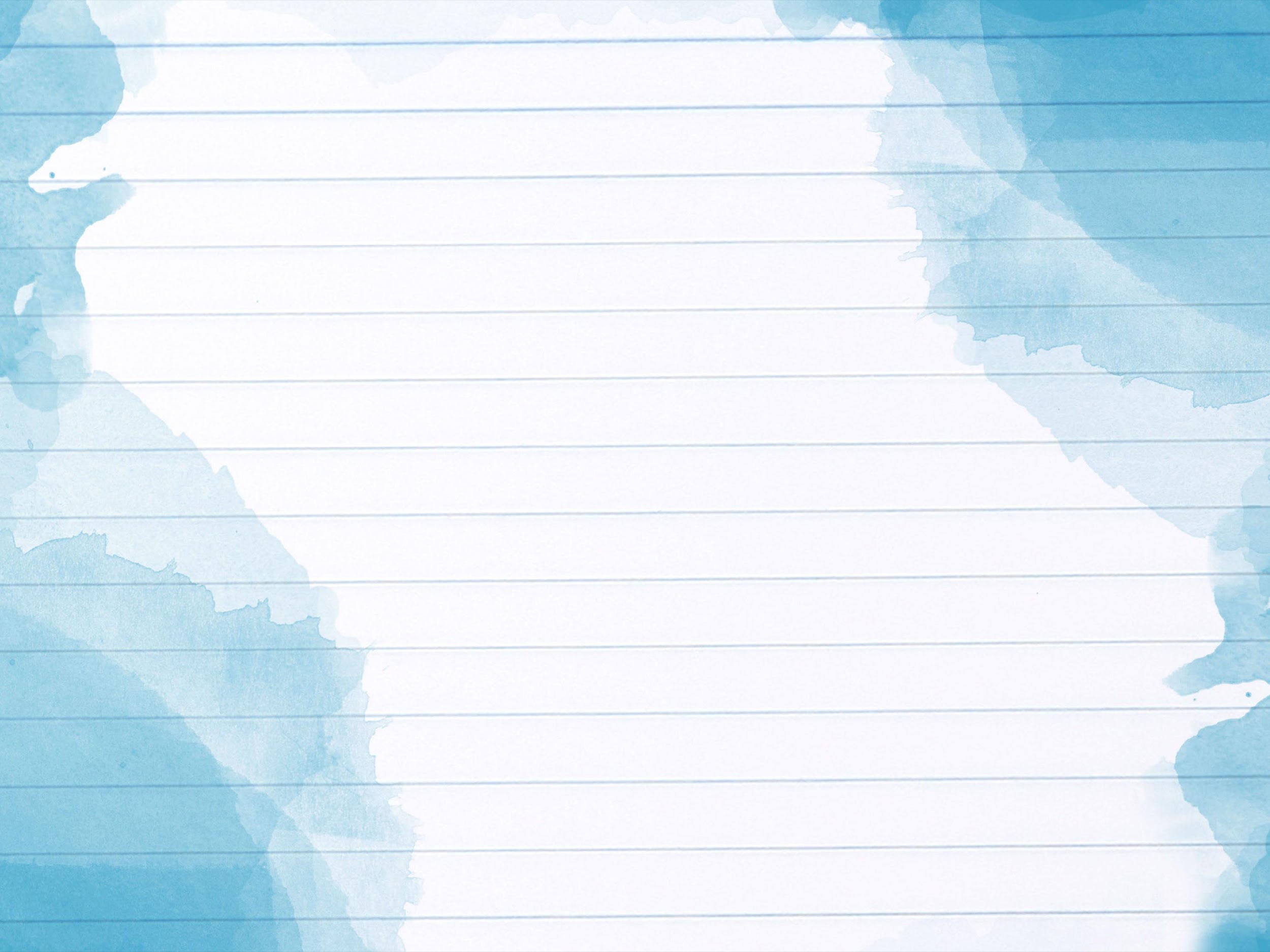 Assessment Updates
Testing Key Dates
2018-2019 Enrollment Window
From October 1 - October 31, each school system is required to enter enrollments for each school for paper or online testing in grades 3-4 into the eDIRECT Enrollment System. School  systems will also verify enrollment numbers. 
To enter enrollments in eDIRECT:
Select All Applications and then select Materials.
Select Enrollments within Materials.
Under the Administration drop‐down box, select the appropriate Administration.
Under School, select the school for which enrollments will be entered.
Click Show Enrollments.
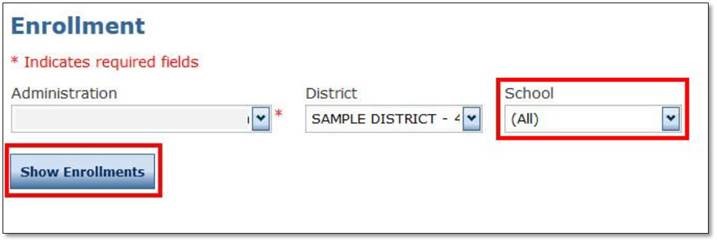 2018-2019 Enrollment
Confirm all schools’ testing mode for grades 3 and 4.
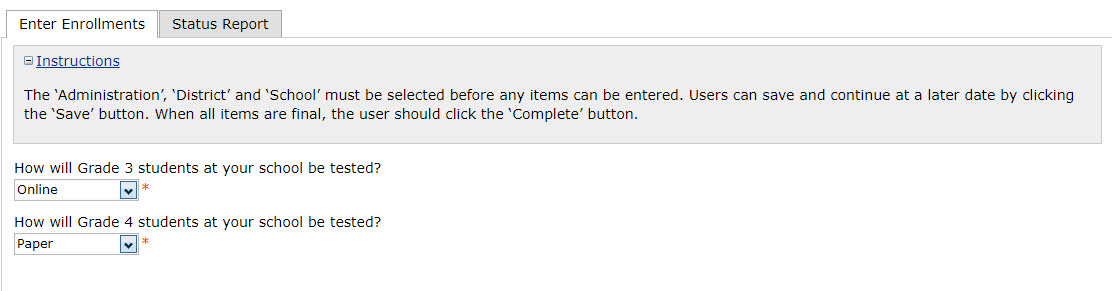 2018-2019 Enrollment
Confirm or update counts in the grid. 
Enrollment numbers are prepopulated with 2018 initial enrollments.
Verify or update the 2018 counts with the enrollments for 2019. This will ensure that accurate materials quantities are available for your schools and included in your schools’ initial shipment.
If a school no longer hosts a grade, zero out any numbers that appear.
Note: It is important to include all students that require the consumable test booklet accommodated version, including English Learner and PNP students requiring test read aloud.
 Click Complete.
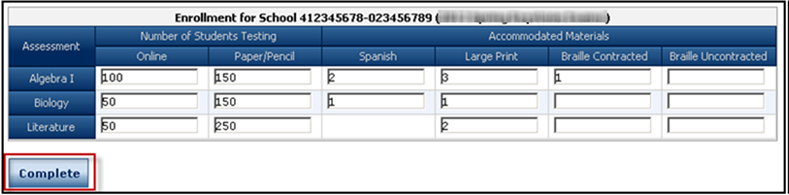 2018-2019 Enrollment
Select the Summary tab to view the information you have previously designated for your school.
Click Print if you would like to print the screen you are currently viewing.
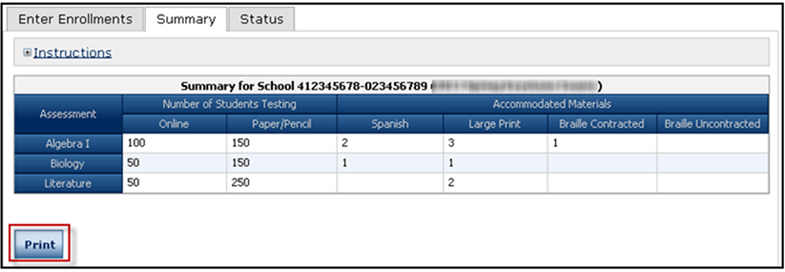 2018-2019 Enrollment
Select the Status tab to view the progress of your schools’ registration process.
Click Export to Excel if you would like to view this information in Microsoft Excel.
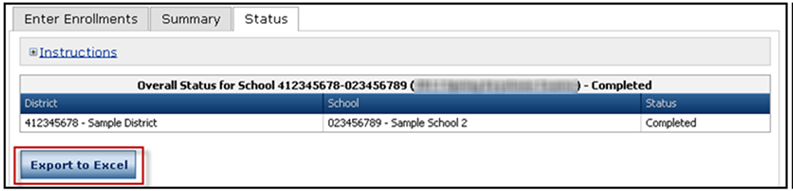 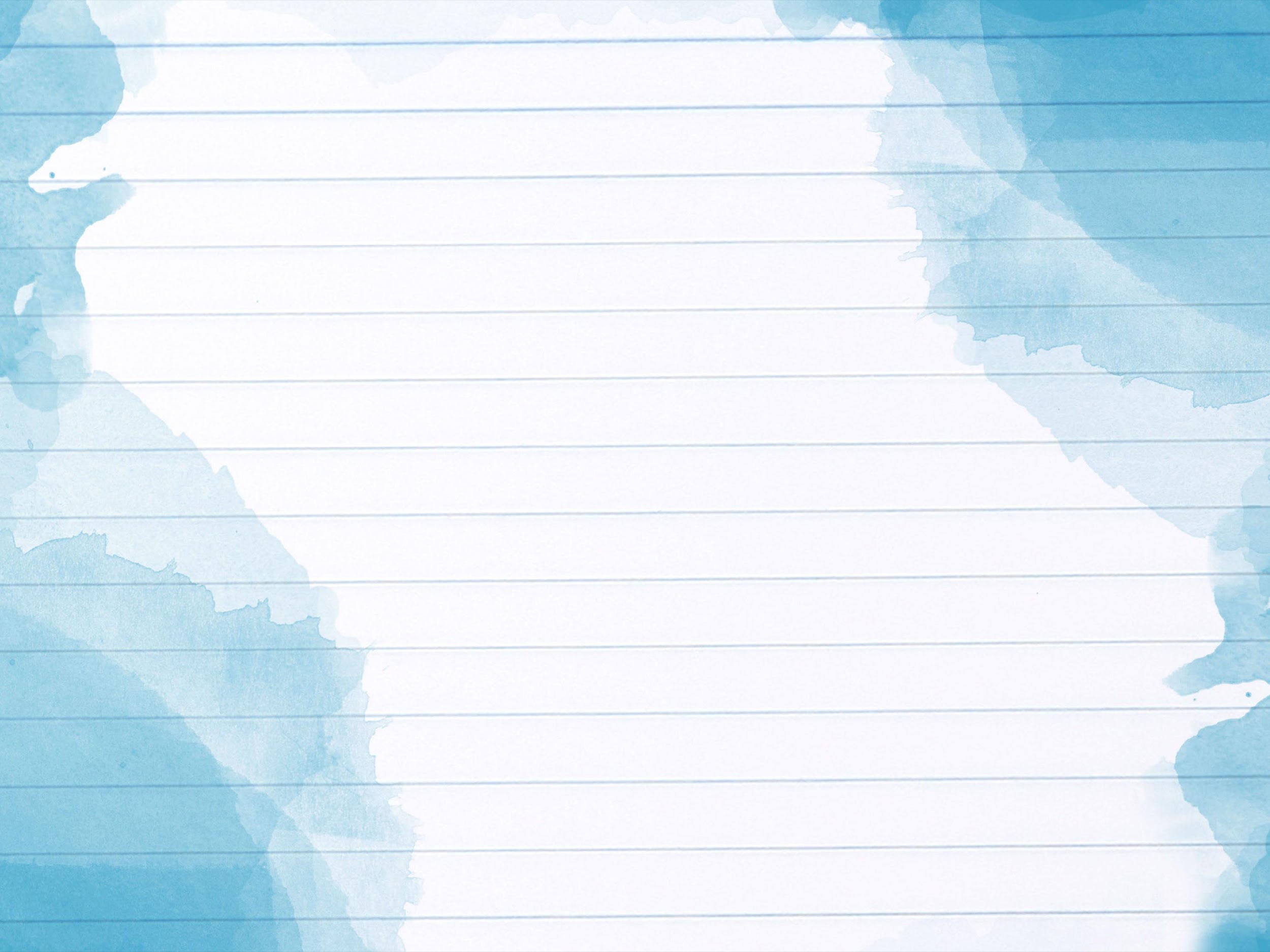 Assessment Resources
LEAP 2025 Assessment Resources 2018-2019
Available Summer 2018
Updated LEAP 2025 Assessment Guides
New LEAP 2025 Assessment Guides for Science

Available Fall 2018
Updated US History Practice Test
New Biology Practice Test
New Science Practice Test Guidance

Available January 2019
Updated Social Studies Practice Tests for grades 3-8
New Science Practice Tests for grades 3-8
LEAP 2025 Teacher Leader Summit Sessions
All LEAP 2025 sessions focused on helping students develop skills in written communication of content knowledge and conceptual understanding.
2018-2019 LEAP 2025 Resource Availability Timeline
2018 - 2019 LEAP 2025 Resource Availability Timeline
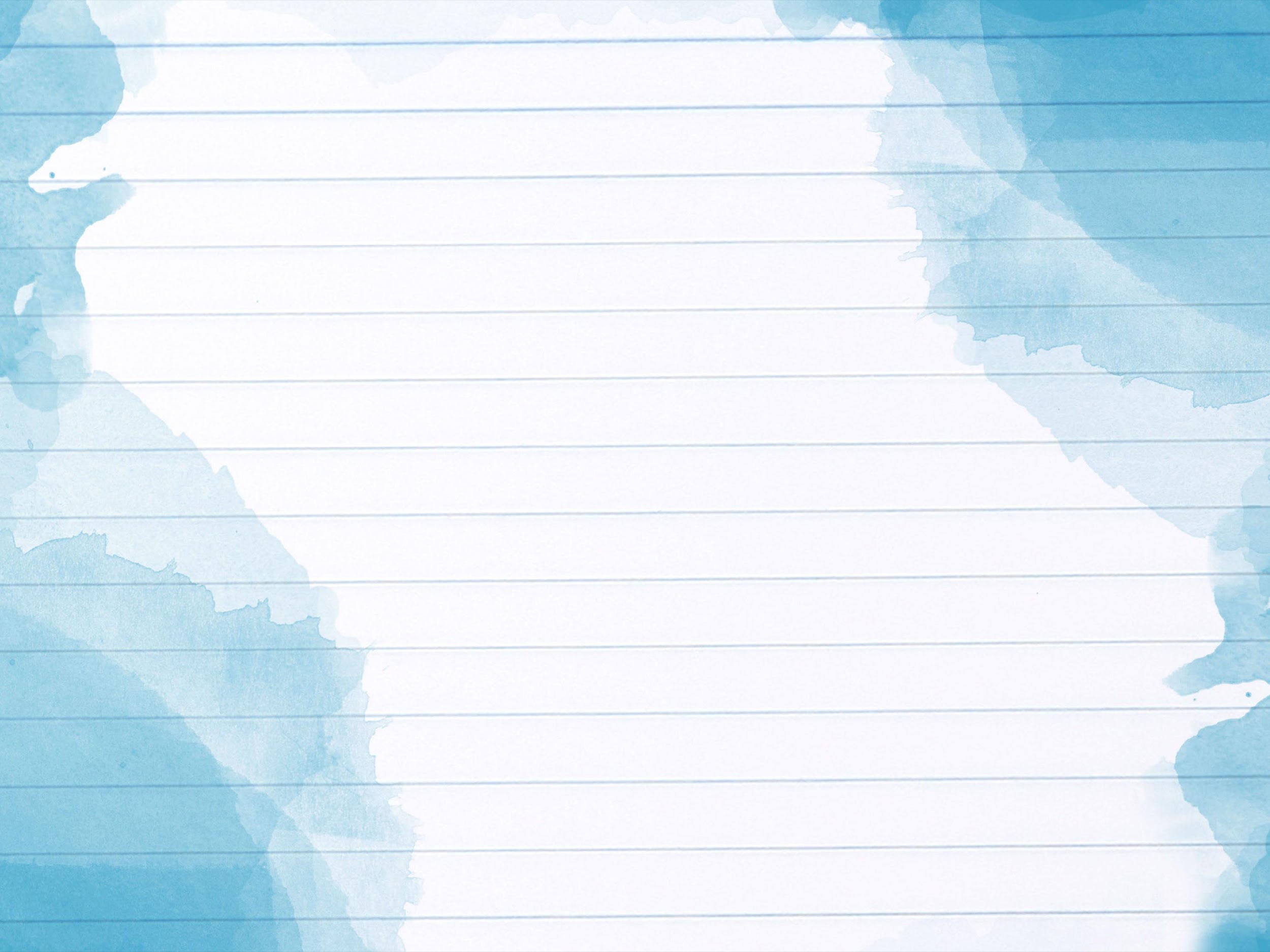 Support and Communication
End of Year Survey
The DTC and Accountability Contact End-of-Year Survey collects feedback from the current school year on various assessment and accountability topics.  This feedback is used to make improvements for next school year. 

DTCs, Backup DTCs, Accountability Contacts, and Backup Accountability Contacts should complete the survey by July 10, 2018. The survey will be released in the weekly newsletter.
2018-2019 School System Planning Calendar
The Department released the 2018-2019 school system planning calendar containing dates for:
Supervisor, Principal and Teacher Leader Collaborations
Monthly Planning Calls: School System, Assessment & Accountability, Data Coordinator, Special Education, Ed Technology
Newsletter distribution: Superintendents, Charter, Nonpublic, Teacher Leader, Believe and Prepare, Counselor Connect and Early Childhood
BESE and Advisory Council meetings
DTC and Accountability Contact Update
If during the academic year the person appointed as district test coordinator changes, the district superintendent must notify the LDOE. The notification must be in writing and must be submitted within 15 days of the change in appointment.

Due to the secure nature of the data accessed by accountability contacts and district test coordinators, changes have been made to the submission process for any updates to DTC and accountability contacts:

Superintendent signature now required
The DTC and Accountability Contact Update Form must be submitted from the superintendent’s district email account.

The revised DTC and Accountability Contact Update Form is located under the Resources + Forms section in the Assessment Library.
Assessments Customer Service
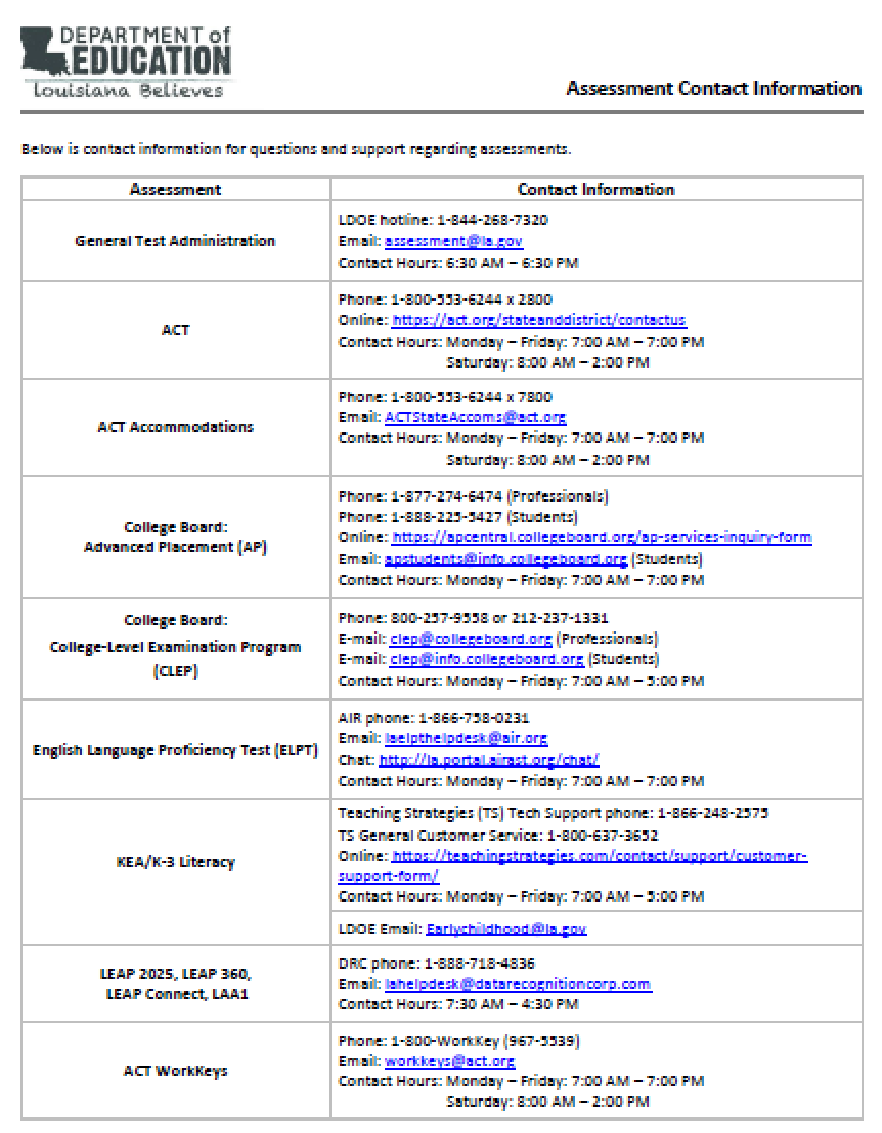 The Assessments Customer Service Contact Information has been posted to the Assessment Library.  This provides all customer service contact information for all assessments.
District Support
The Assessment team offers multiple avenues of support to districts, schools, and teachers seeking information or assistance about assessment administration and accountability. 

Weekly Newsletters
Assessment and accountability information and deadlines are released each week in the district newsletter. 

Weekly Assessment & Accountability Calls
Each Tuesday at 1:00 PM these webinars are held to provide training, updates, and important information to DTCs and Accountability Contacts.  

Assessment Library and Accountability Library
The Assessment Library contains resources for DTCs including the Assessment Schedule and the Assessment and Accountability Month-by-Month Checklist. The Accountability Library contains resources for accountability contacts including the School Performance Score (SPS) calculators as well as information on data certification and federal accountability.
District Support
Monthly Educational Technology Calls
Each month a webinar is held for district technology personnel to provide training, updates, and important information related to technology readiness and digital literacy. 

Assessment@
All stakeholders are encouraged to email assessment and accountability questions and/or concerns to assessment@la.gov.

Assessment Hotline 
For immediate assistance regarding assessment and accountability, district-level staff may call the Assessment Hotline at 1-844-268-7320.

EdTech@
All stakeholders are encouraged to email technology readiness questions and/or concerns to edtech@la.gov.
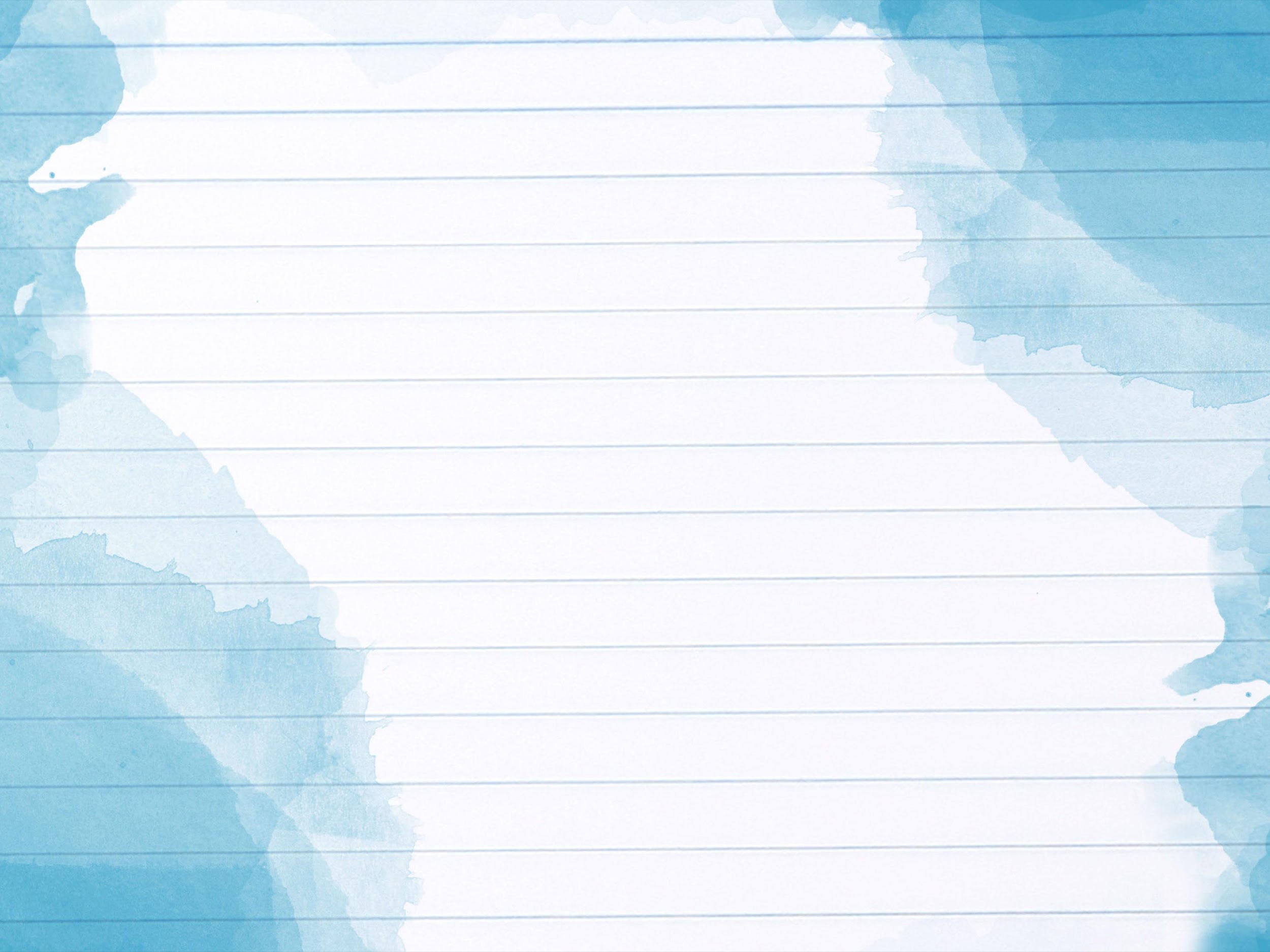 Next Steps
Next Steps
Reminders:  
There will not be any Office Hours calls during June and July.  Office Hours will resume in August.
Starting in July, all calls will have a new meeting link. The call-in information will be released in the weekly newsletter.
Next Assessment and Accountability Monthly Call: July 17, 2018